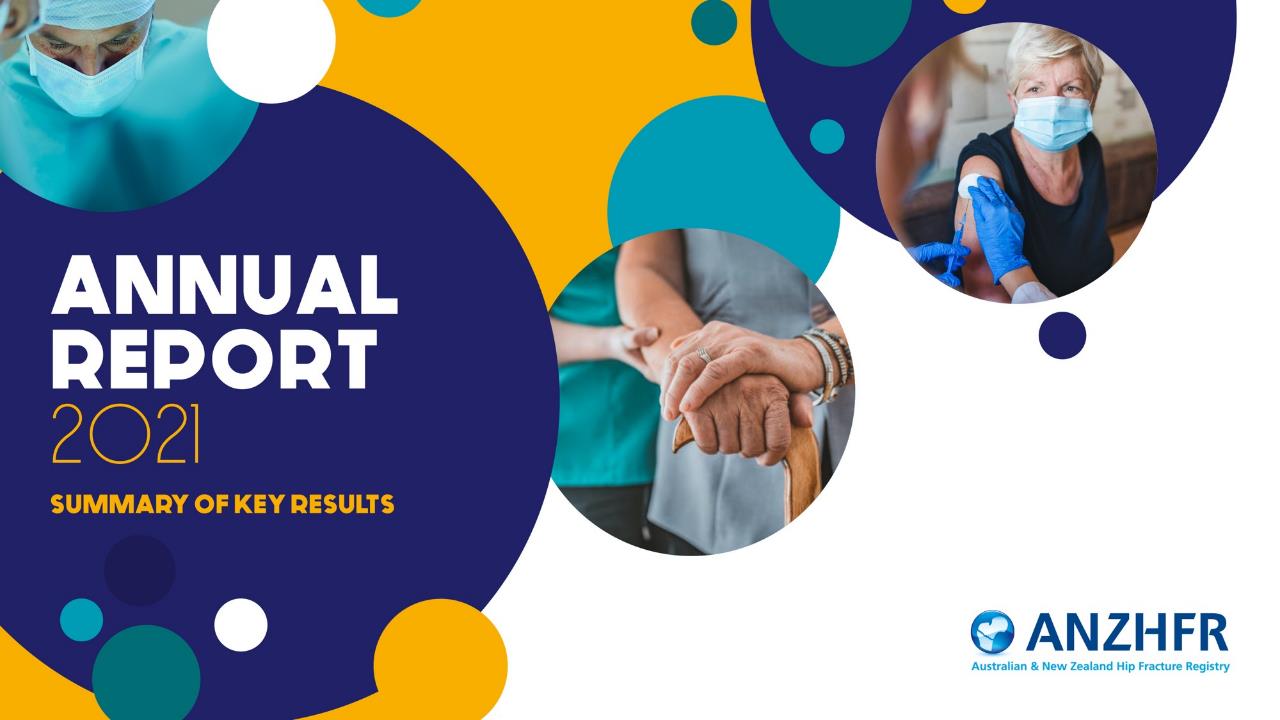 PRESENTED BY:
[INSERT NAME; HOSPITAL]
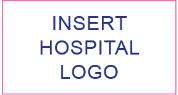 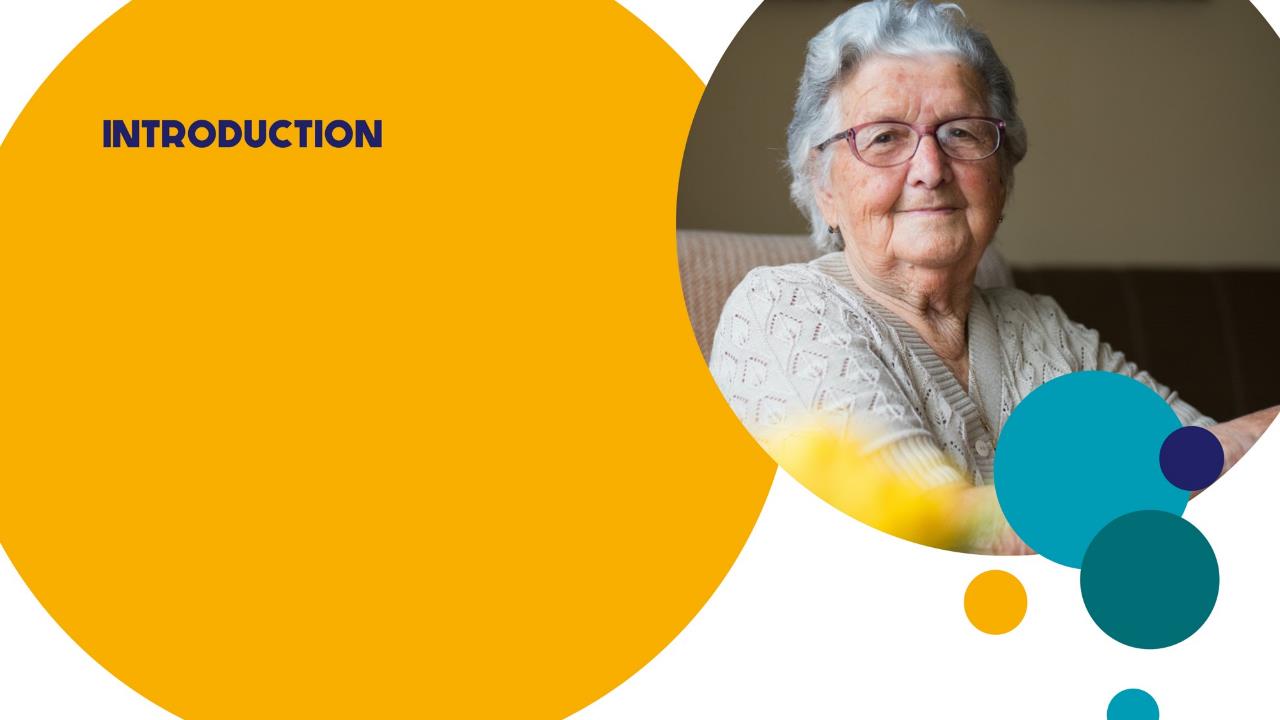 gggggggggggggggggggggA										AUSTRALIAg
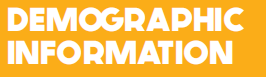 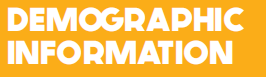 Total number of hip fractures : 11,482
Age at admission
The average age of hip fracture patients was 81 years
People aged 90 years and older made up 25% of hip fracture patients
Sex
Females comprised 66% of hip fracture patients
Usual place of residence
72% of people admitted with a hip fracture lived at home prior to their injury.
28% of people were admitted from residential care
Preadmission cognitive status
37% of patients had pre-existing impaired cognition or known dementia
Preadmission walking ability
44% of hip fracture walked without a walking aid
NEW ZEALAND
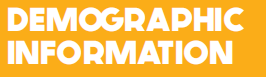 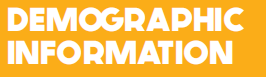 Total number of hip fractures: 3,334
Age at admission
The average age of hip fracture patients was 82 years
People aged 90 years and older made up 27% of hip fracture patients
Sex
Females comprised 69% of hip fracture patients
Usual place of residence
71% of people admitted with a hip fracture lived at home prior to their injury
28% of people were admitted from residential care
Preadmission cognitive status
36% of patients had pre-existing impaired cognition or known dementia
Preadmission walking ability
41% of hip fracture walked without a walking aid
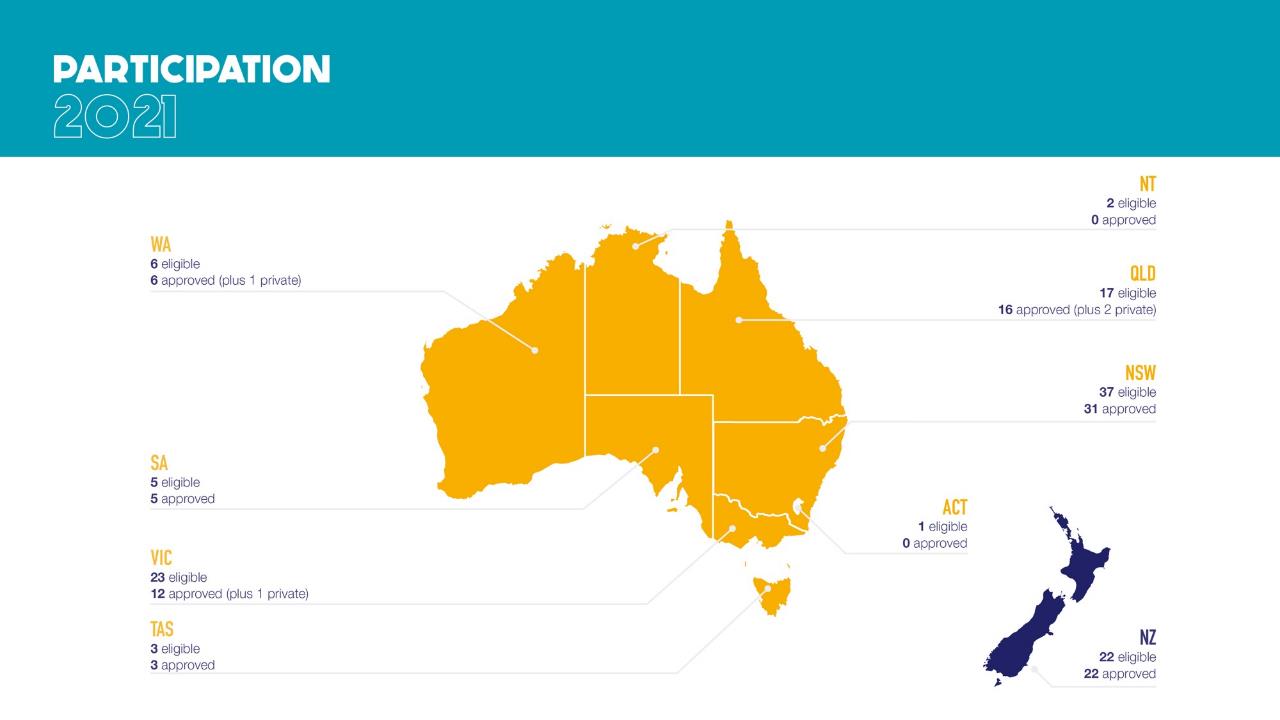 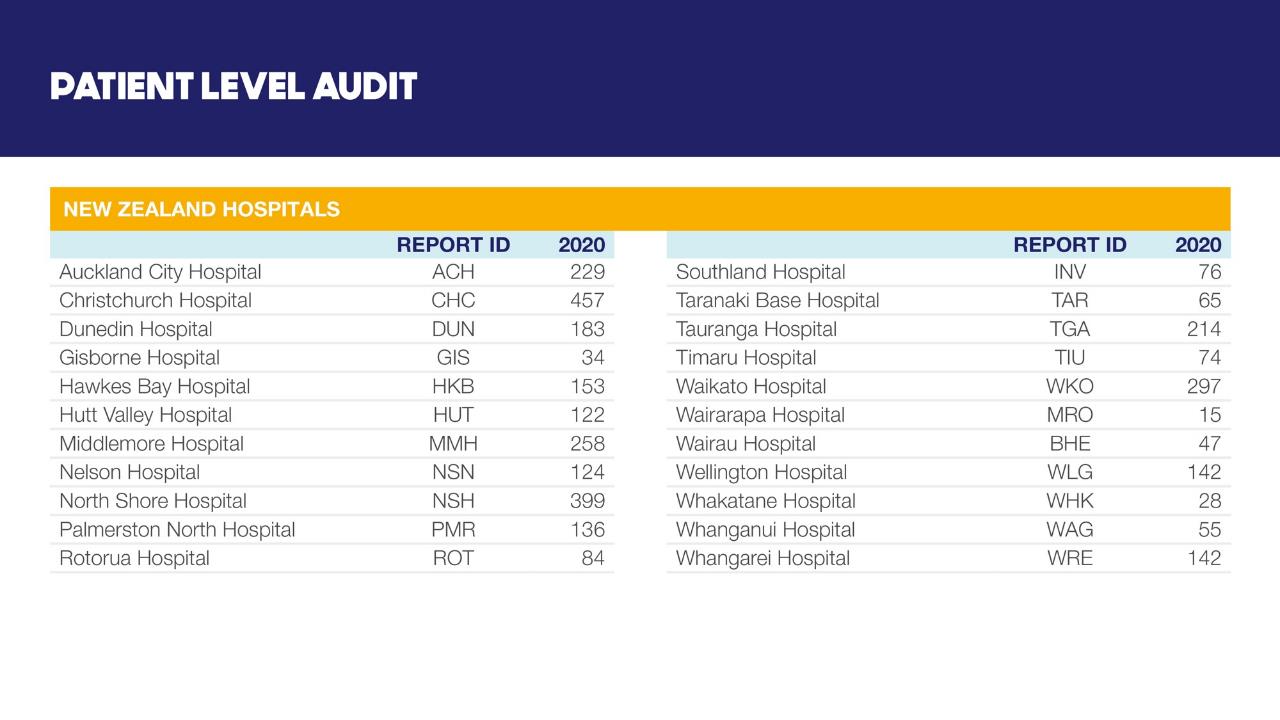 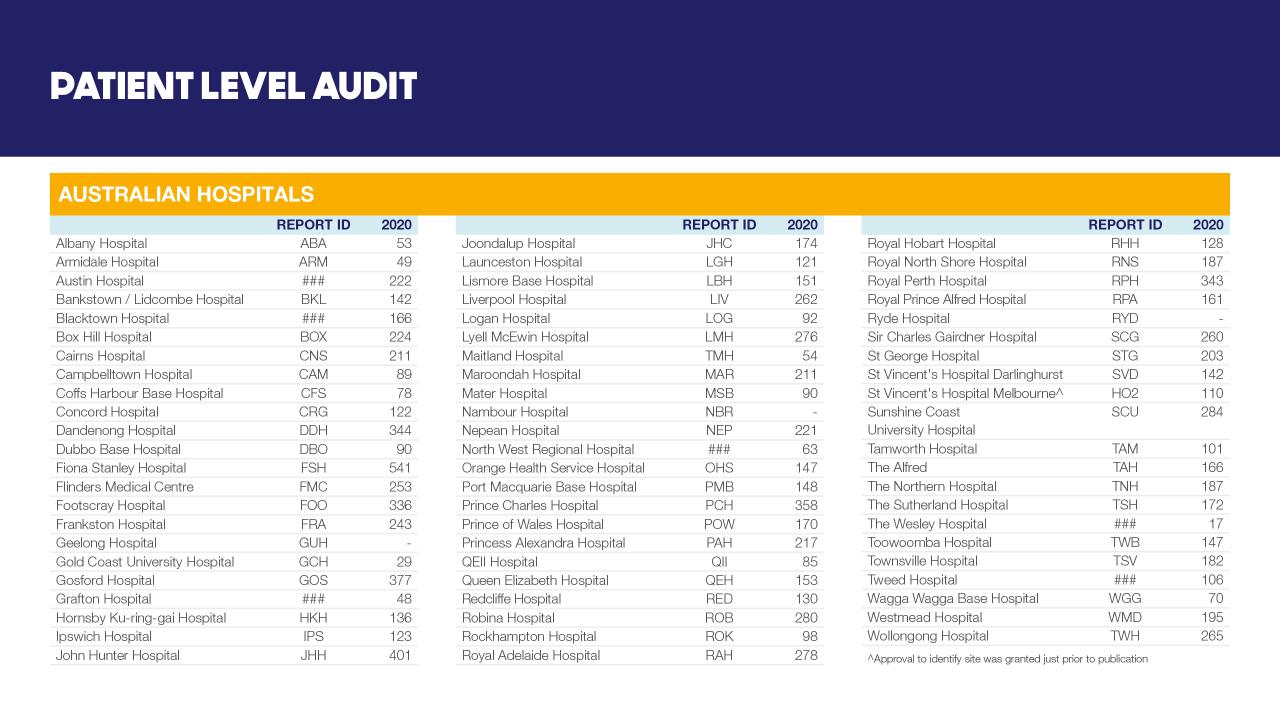 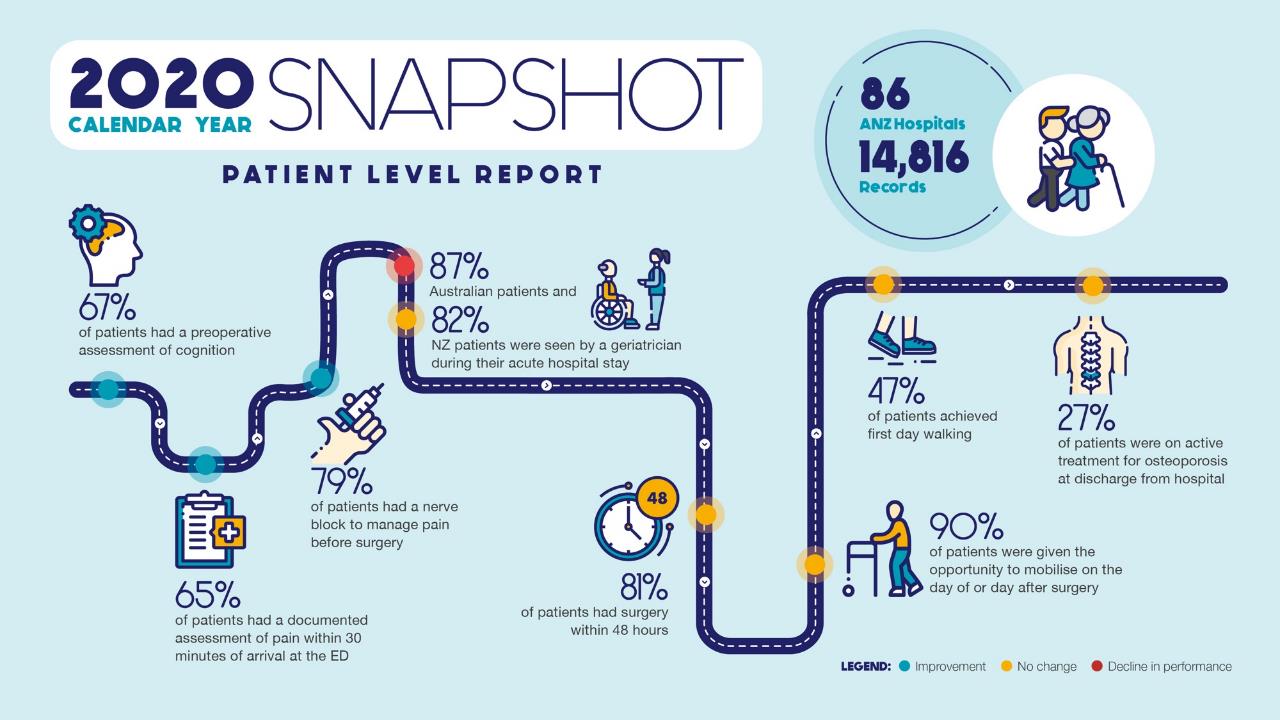 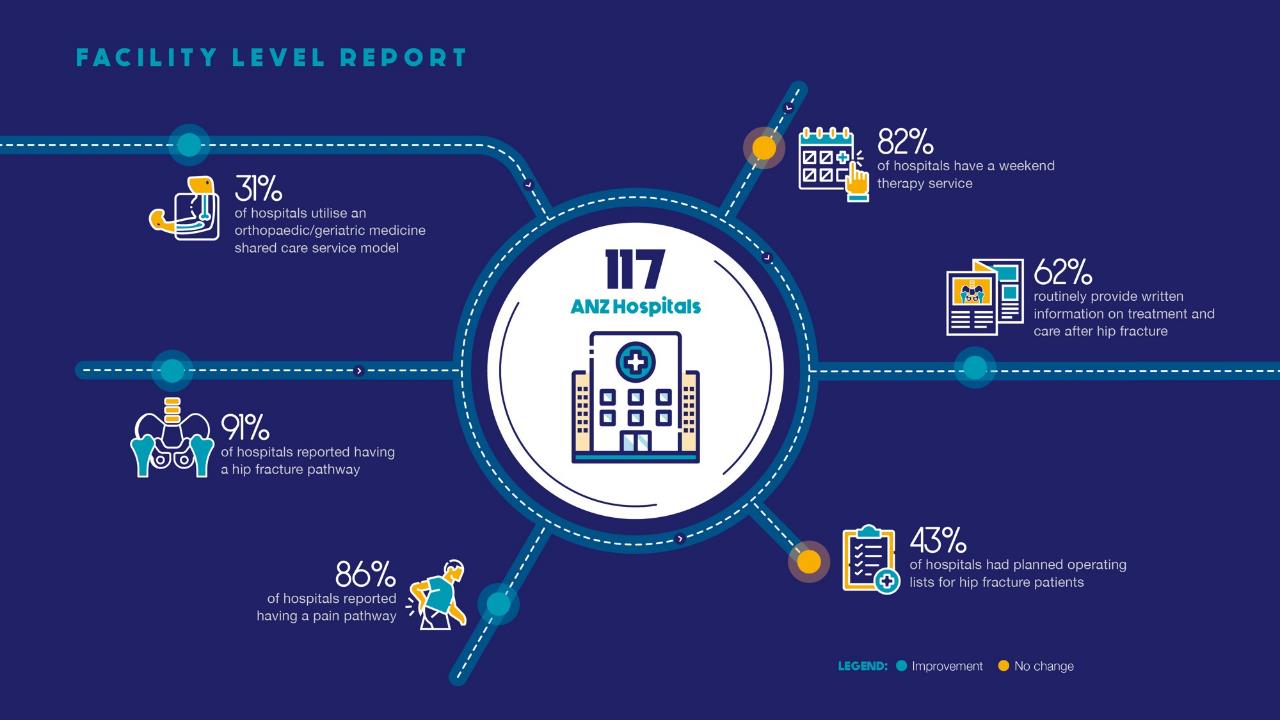 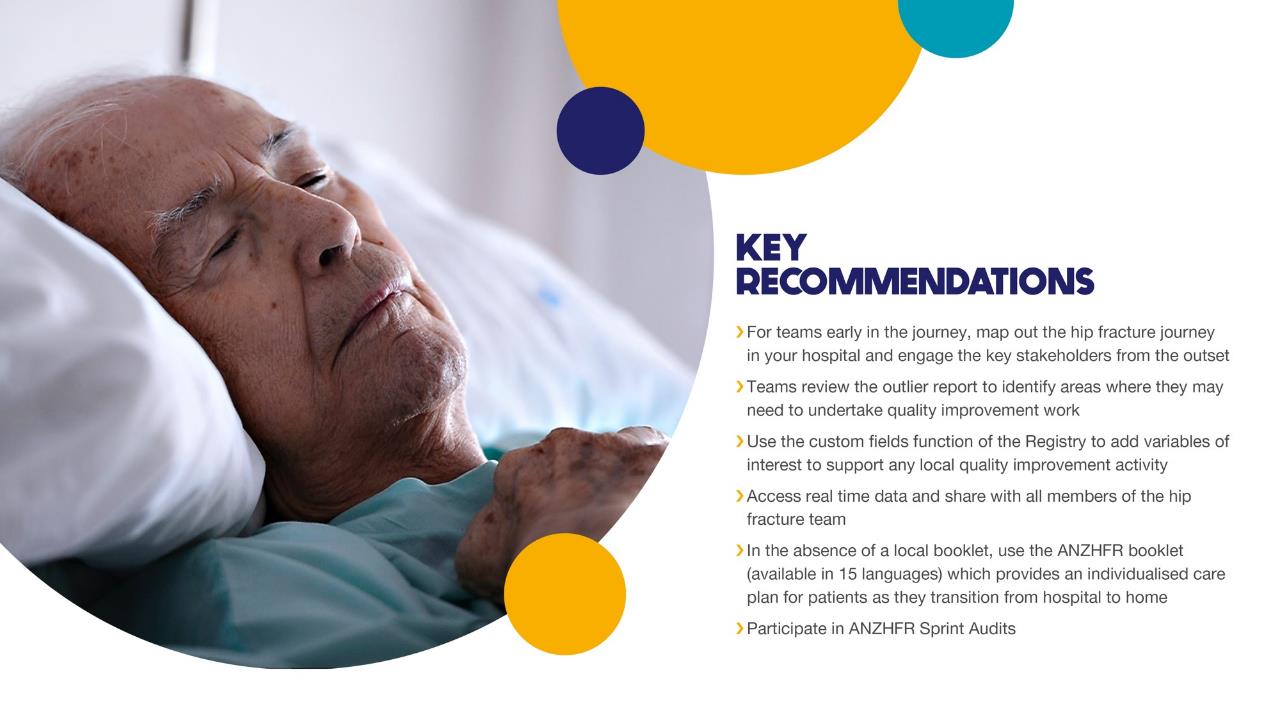 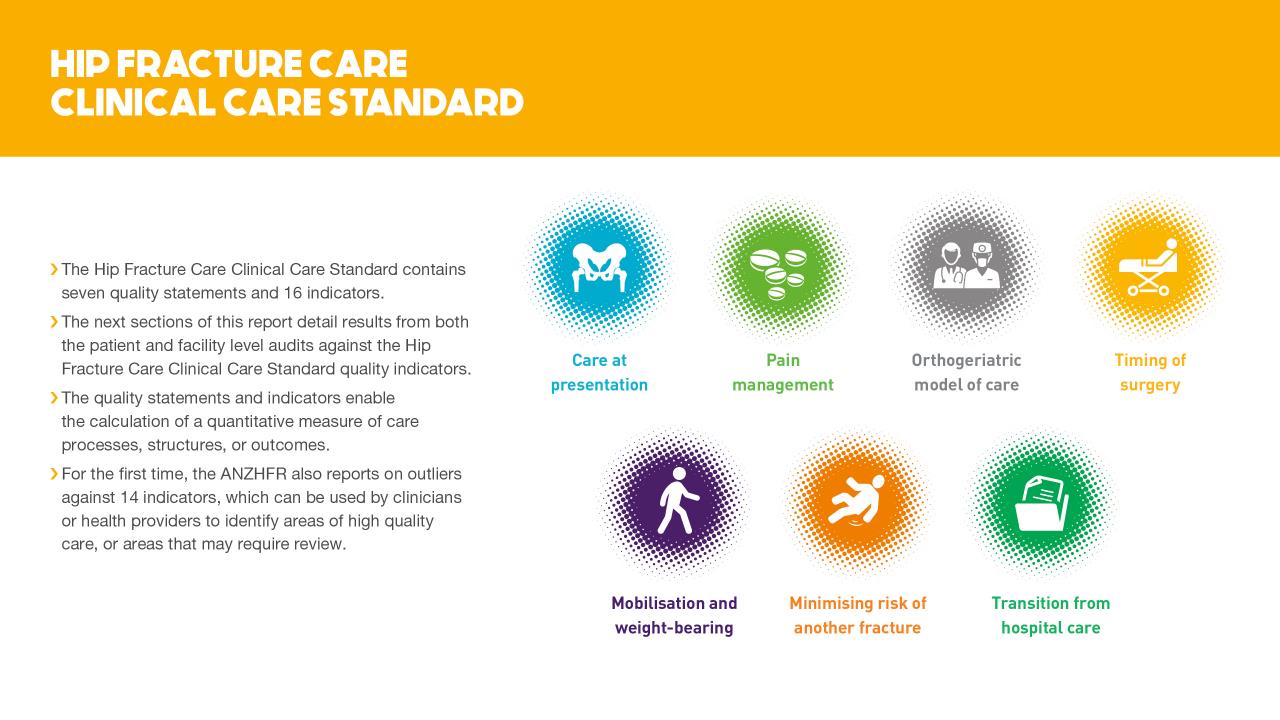 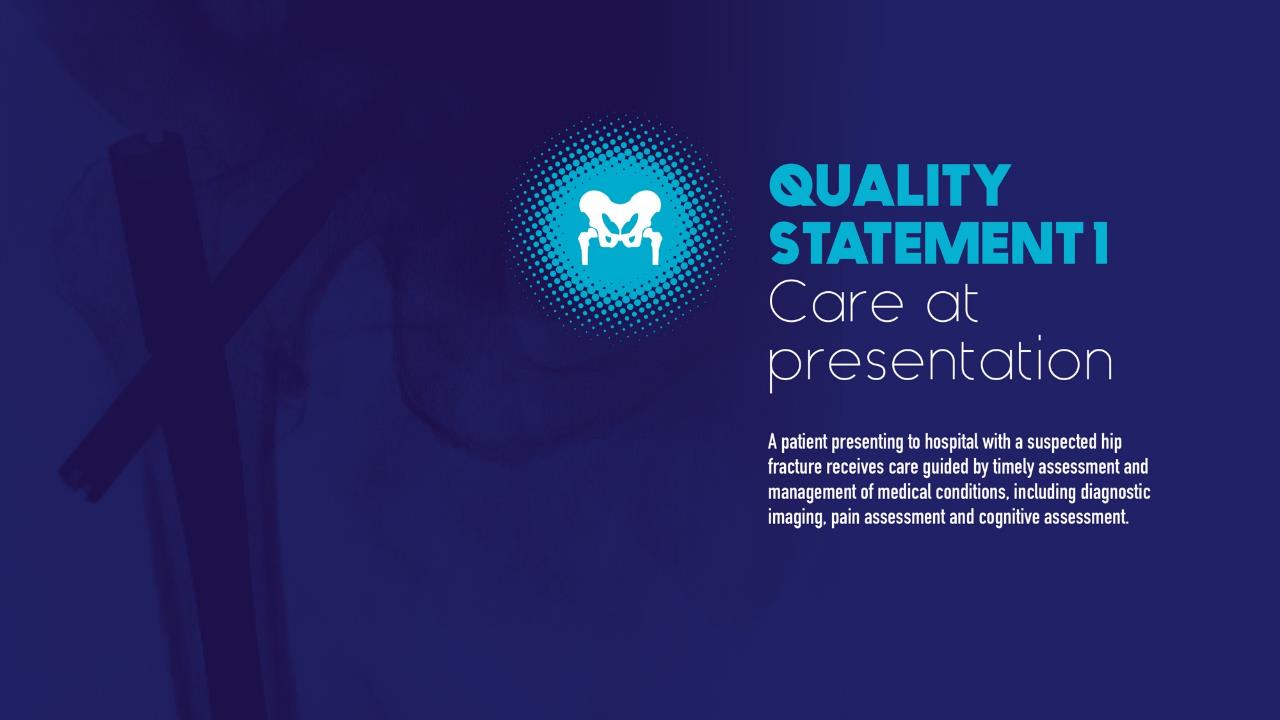 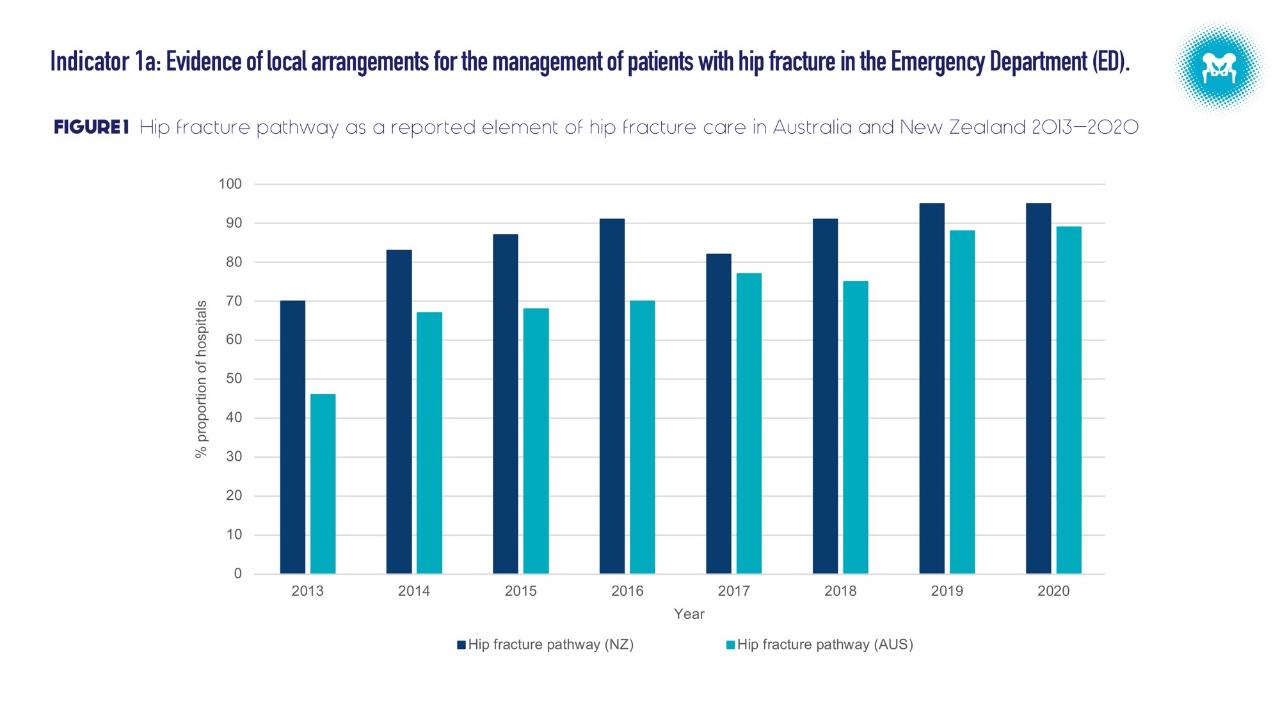 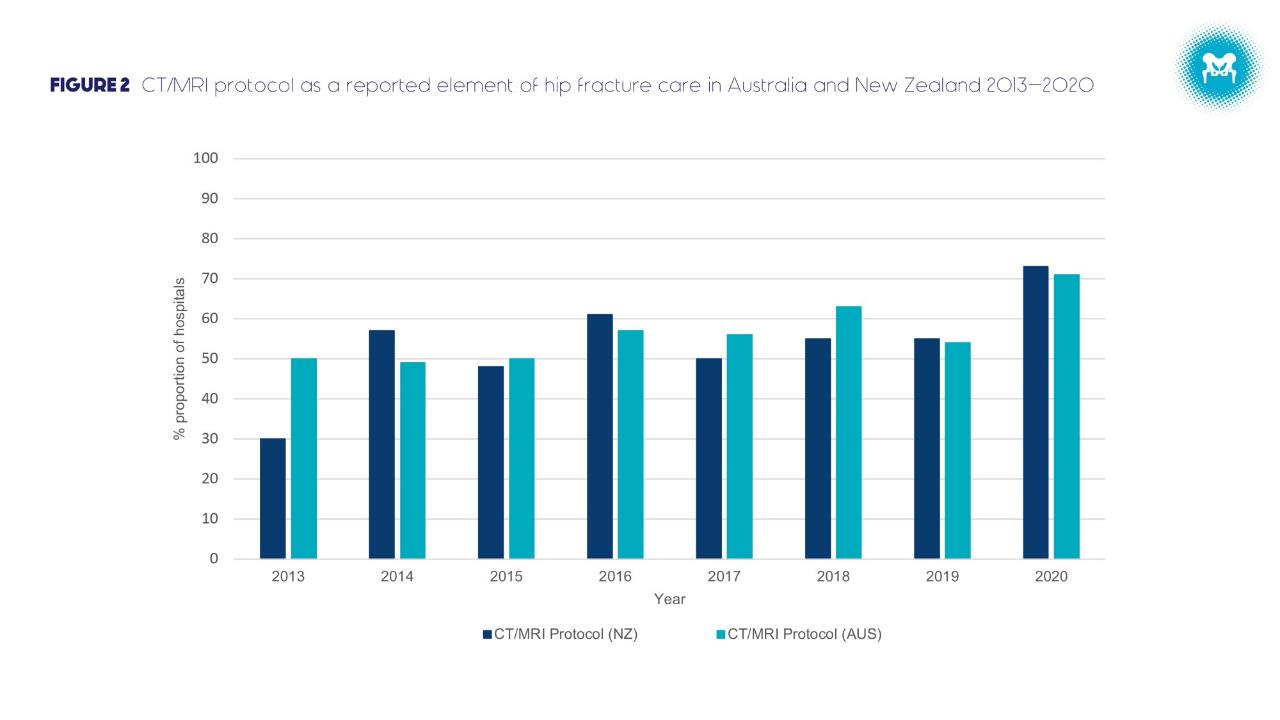 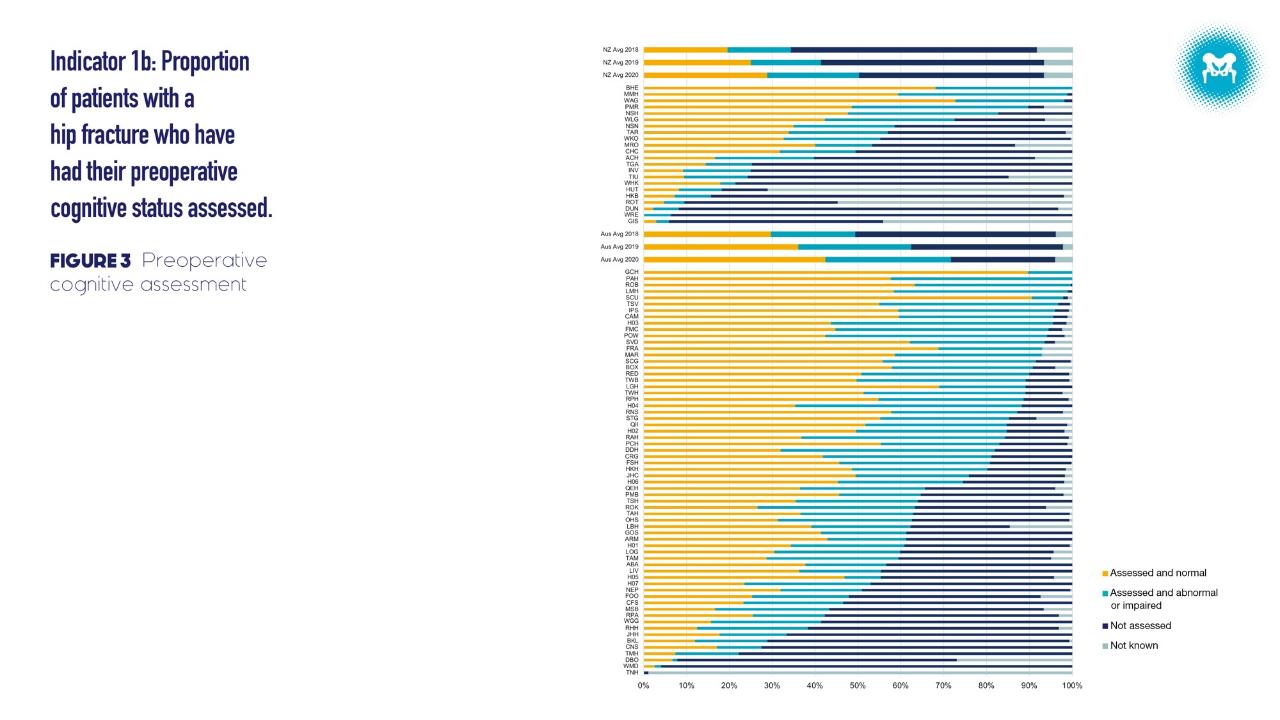 USE THIS AREA TO HIGHLIGHT HOSPITAL RESULTS
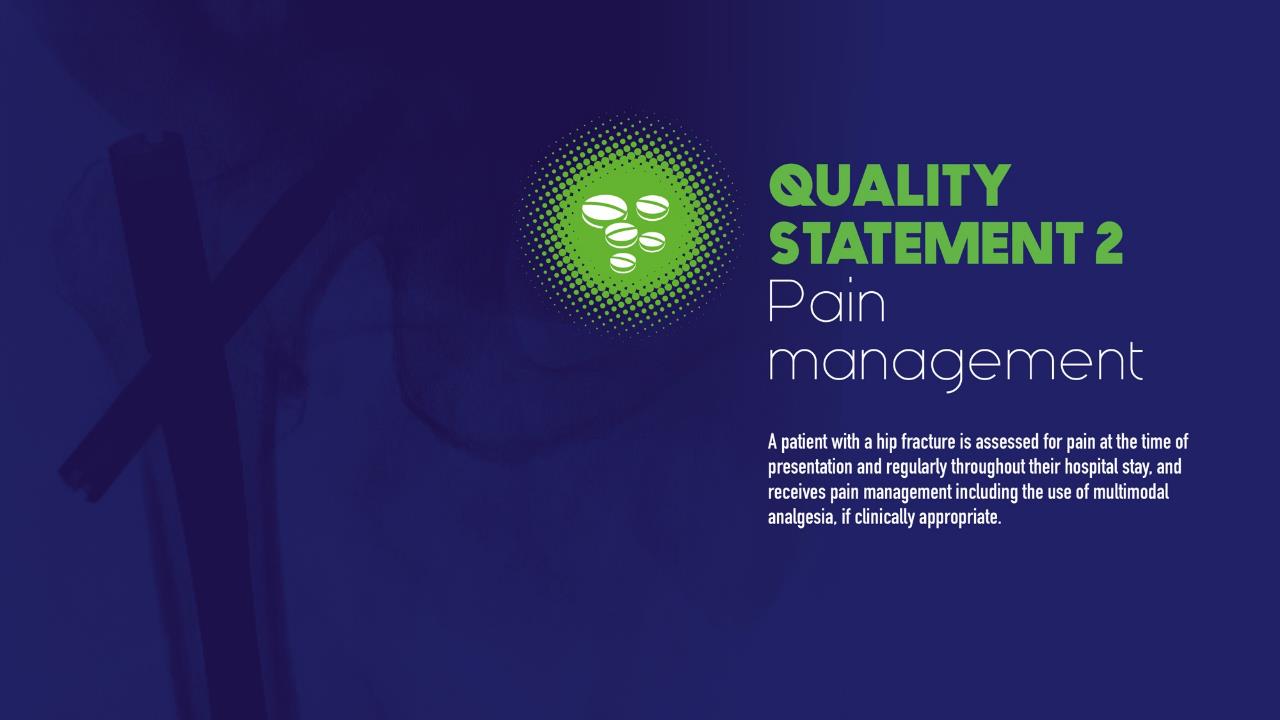 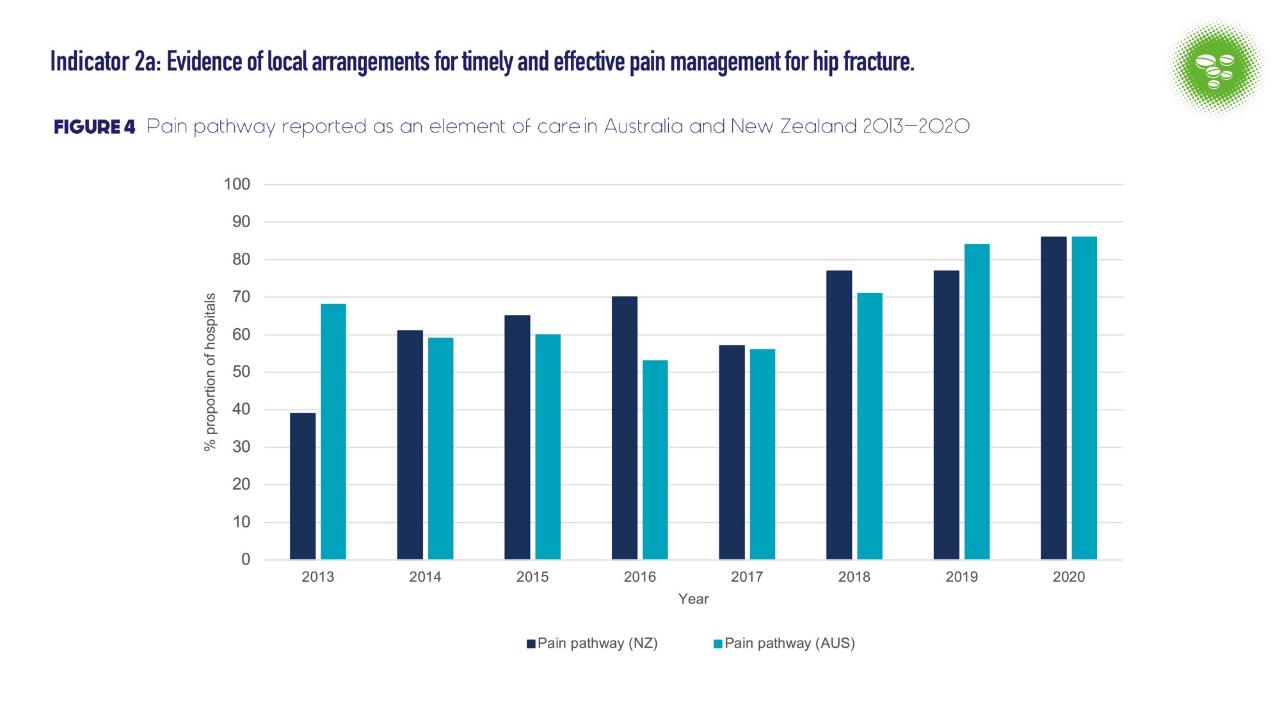 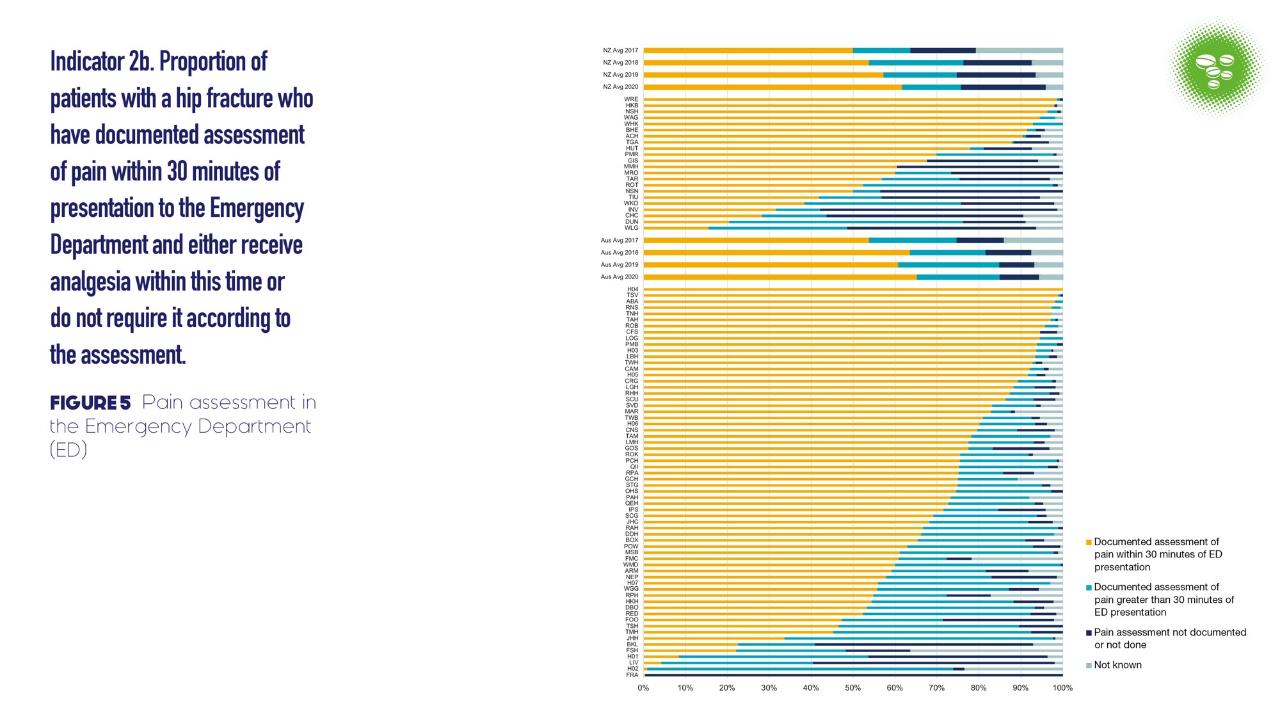 USE THIS AREA TO HIGHLIGHT HOSPITAL RESULTS
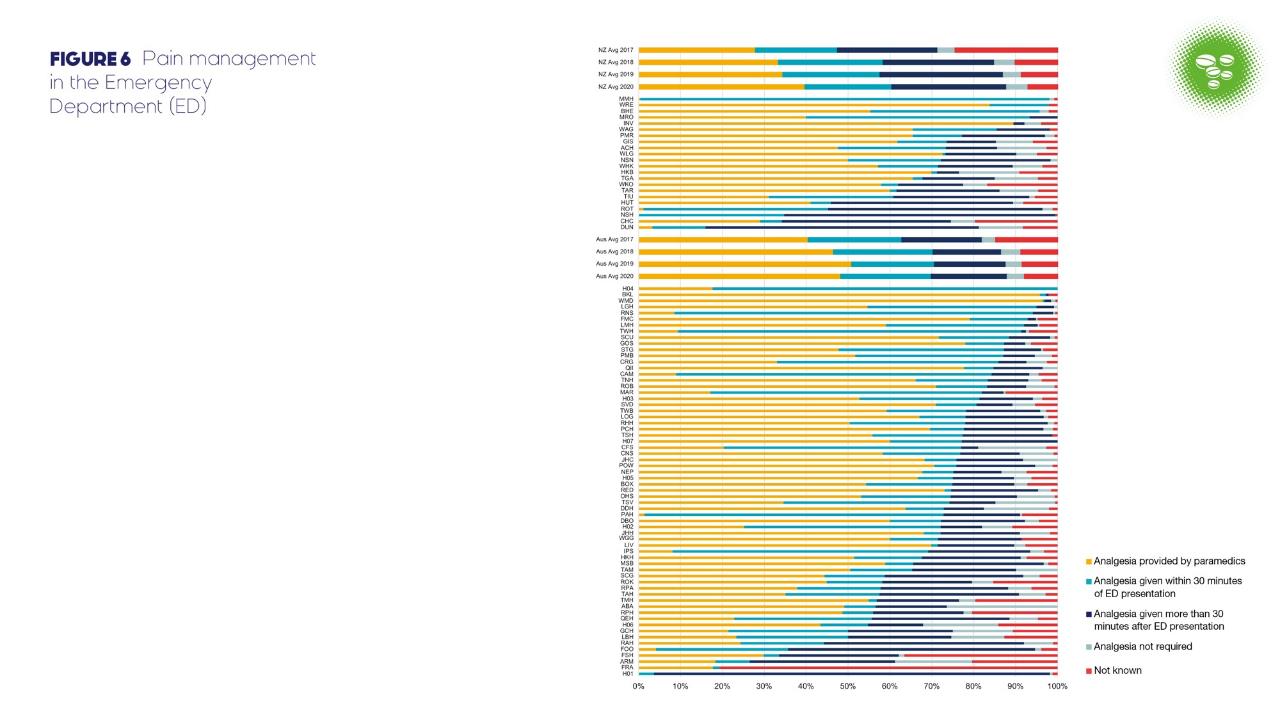 USE THIS AREA TO HIGHLIGHT HOSPITAL RESULTS
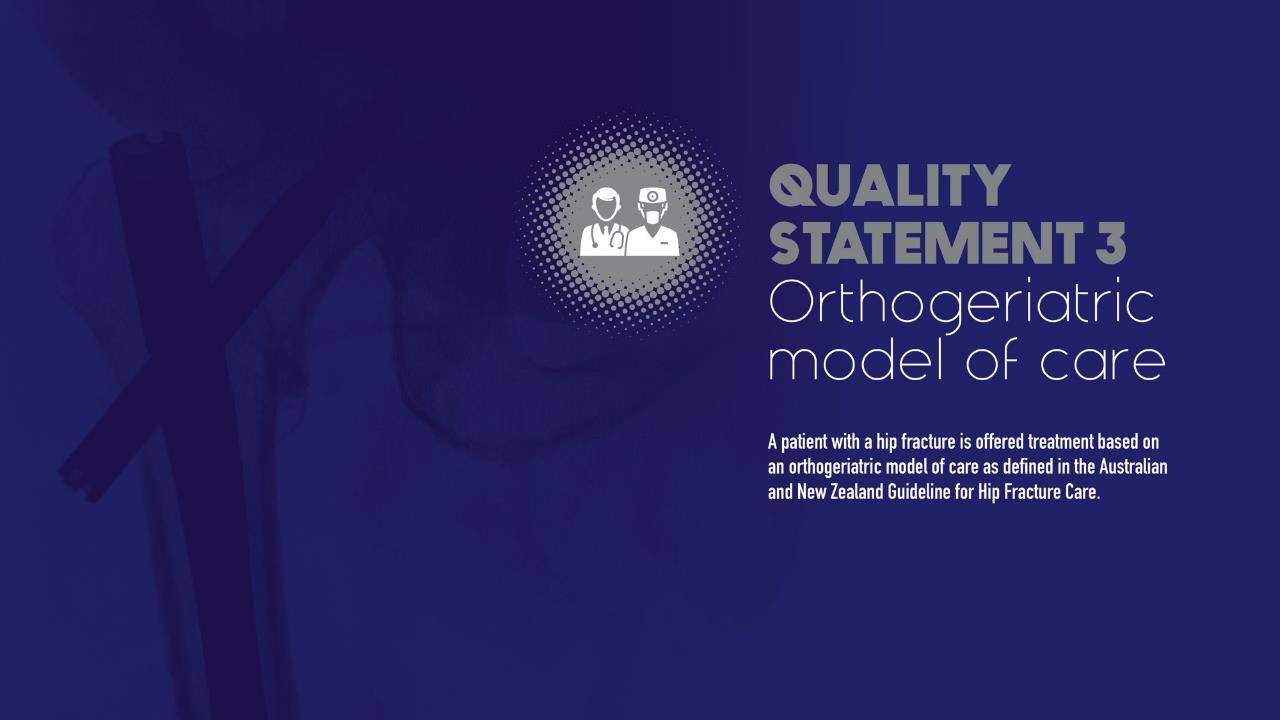 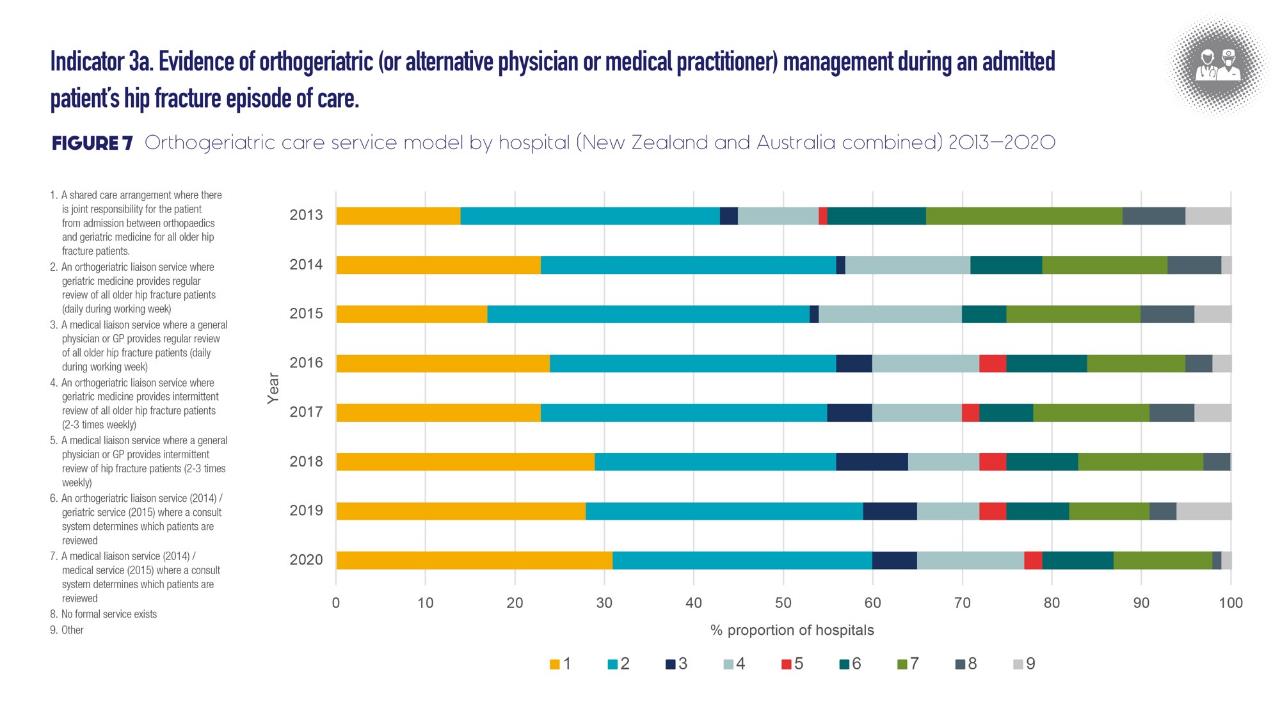 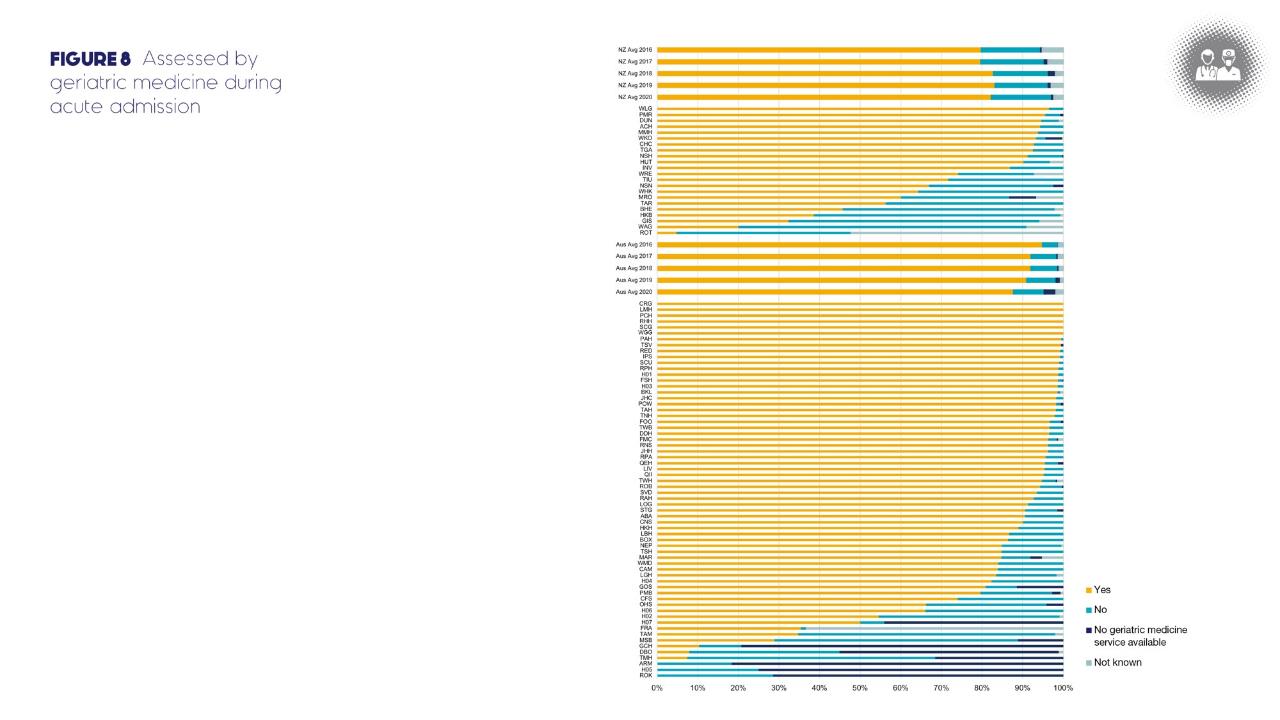 USE THIS AREA TO HIGHLIGHT HOSPITAL RESULTS
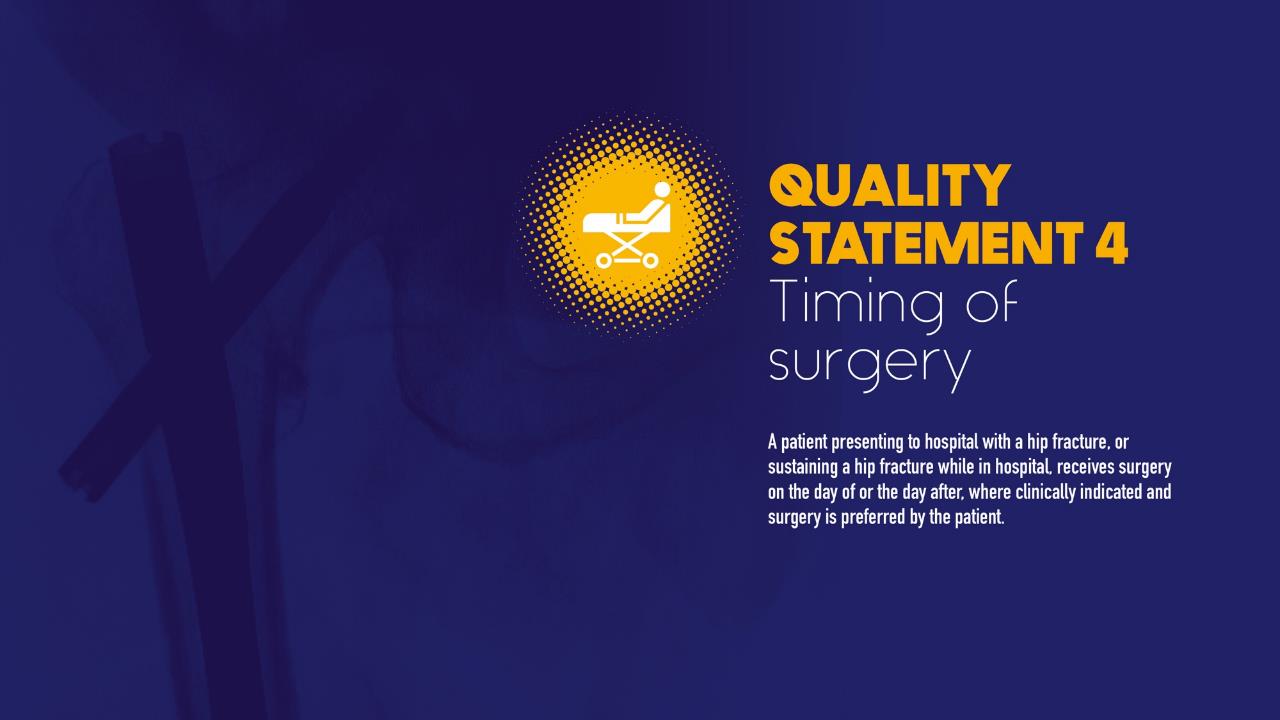 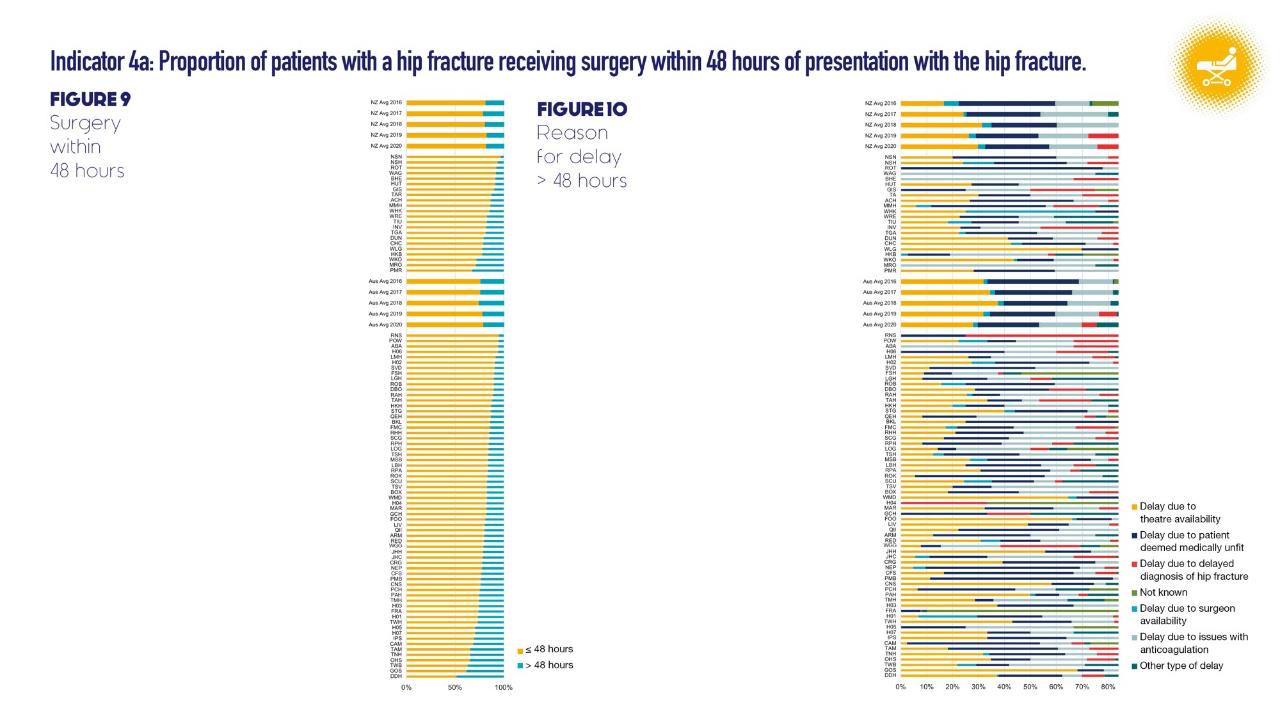 USE THIS AREA TO HIGHLIGHT HOSPITAL RESULTS
USE THIS AREA TO HIGHLIGHT HOSPITAL RESULTS
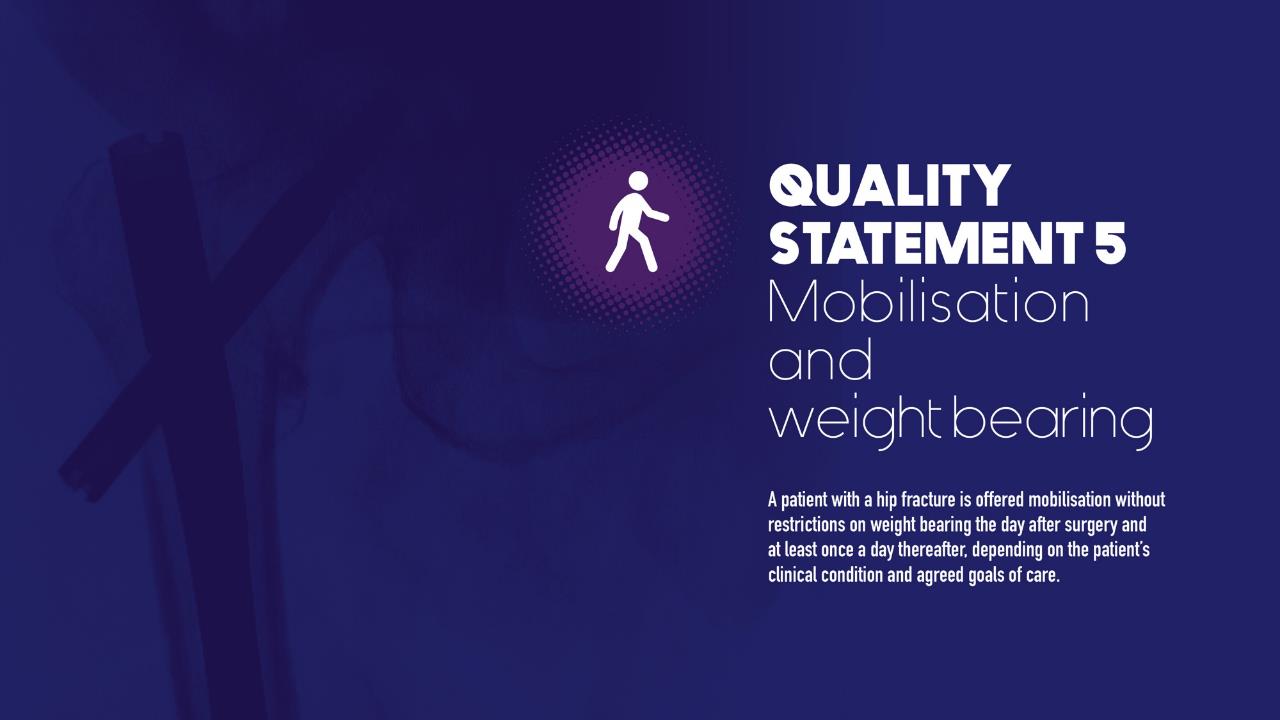 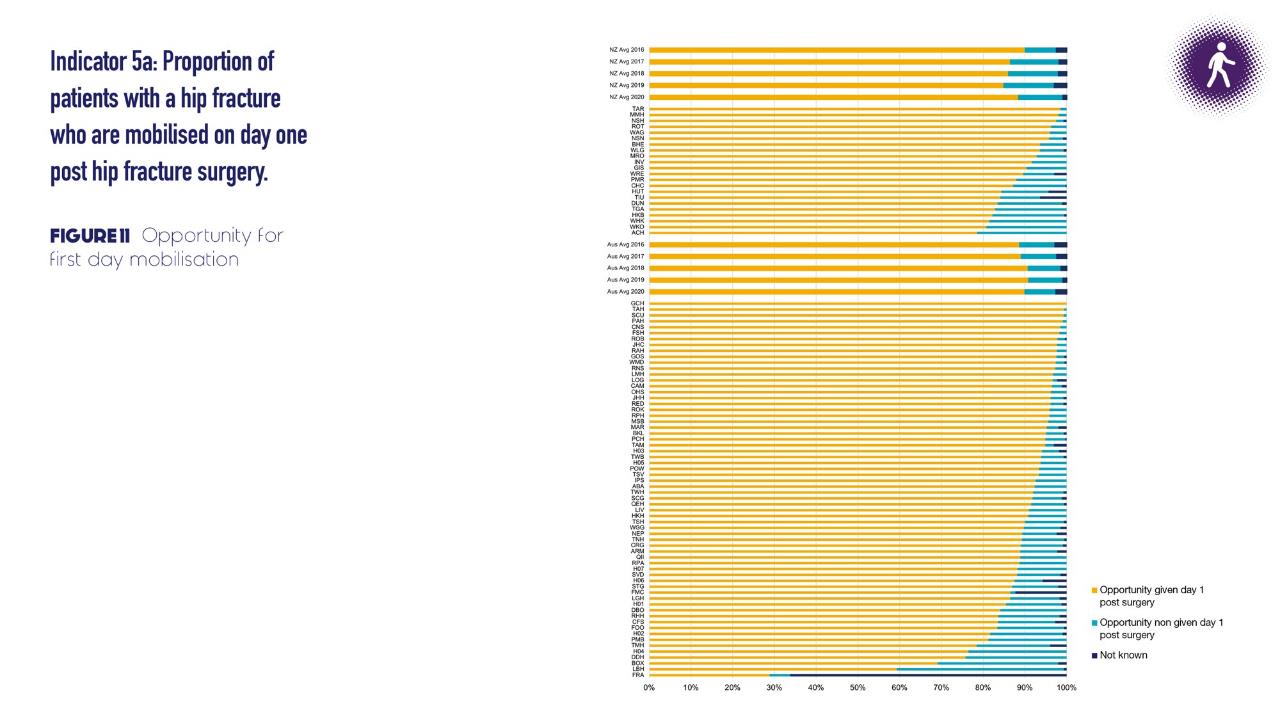 USE THIS AREA TO HIGHLIGHT HOSPITAL RESULTS
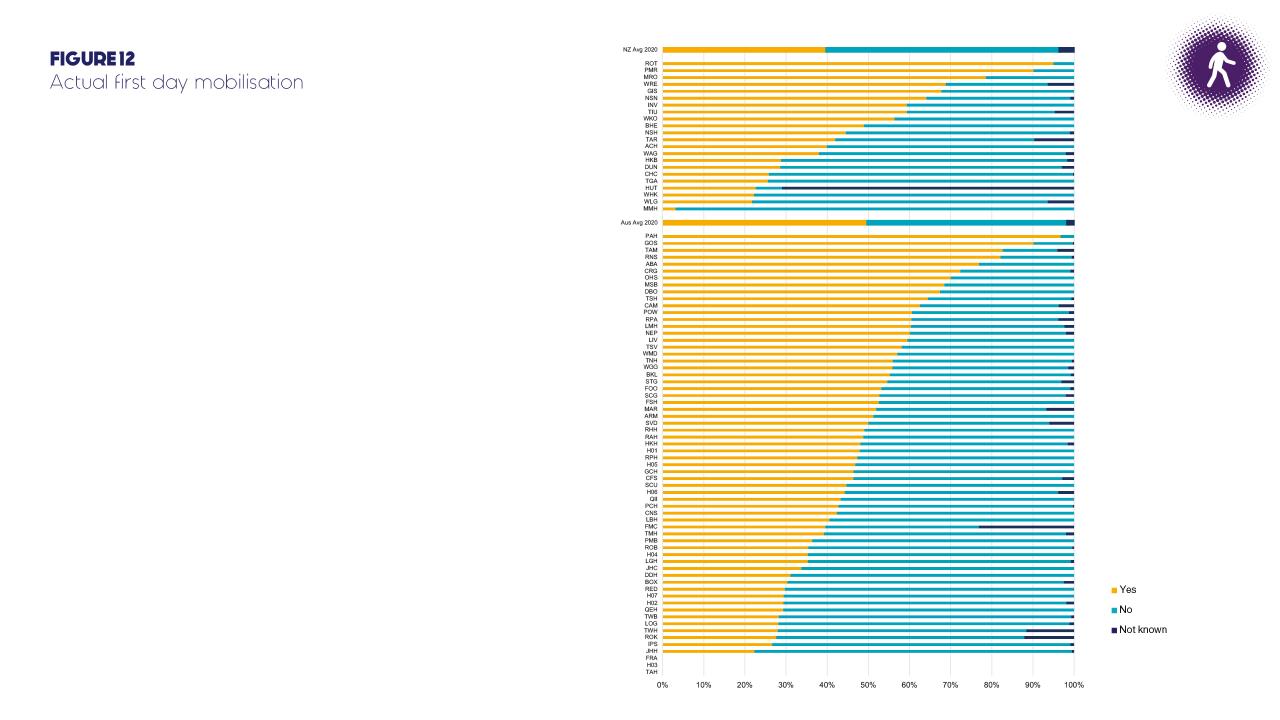 USE THIS AREA TO HIGHLIGHT HOSPITAL RESULTS
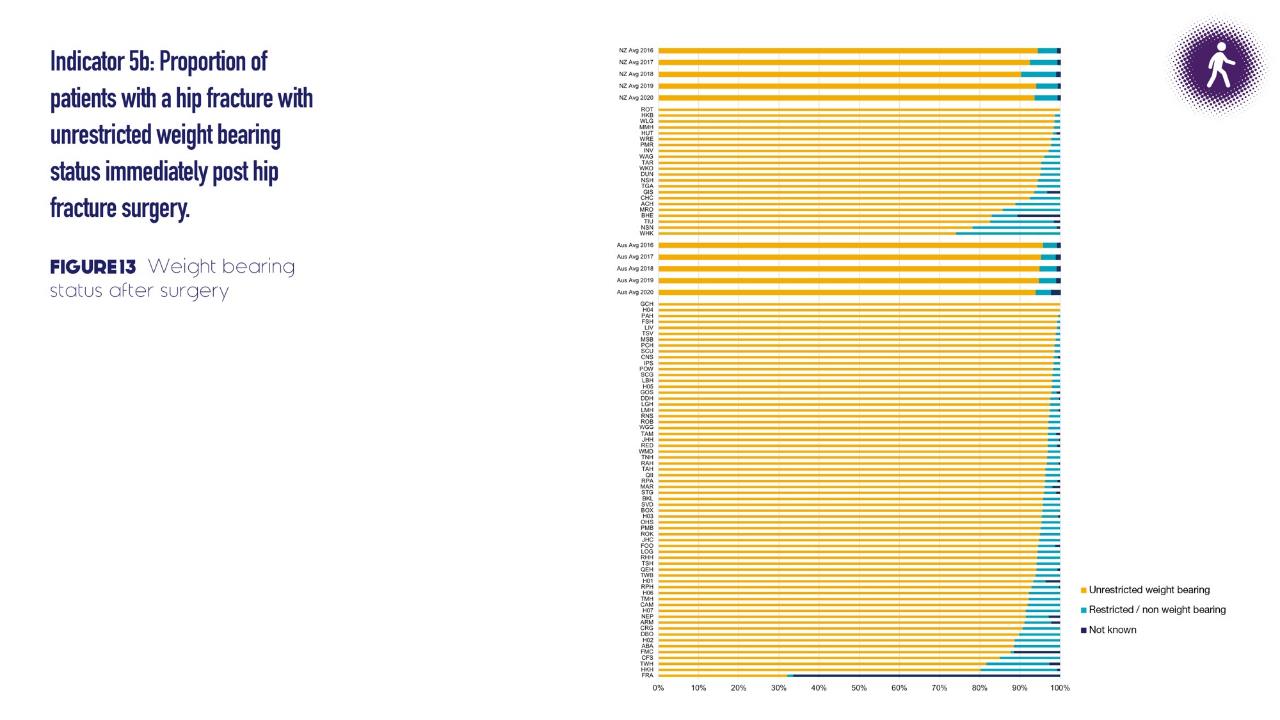 USE THIS AREA TO HIGHLIGHT HOSPITAL RESULTS
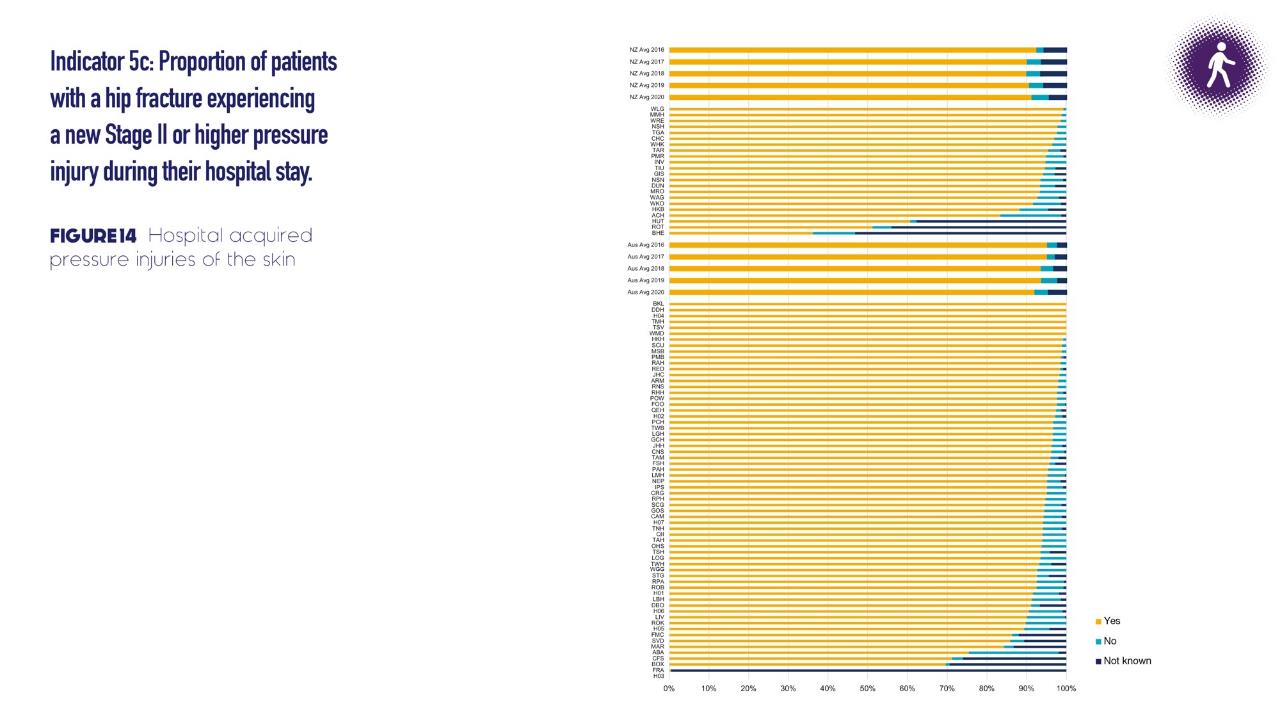 USE THIS AREA TO HIGHLIGHT HOSPITAL RESULTS
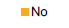 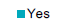 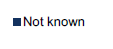 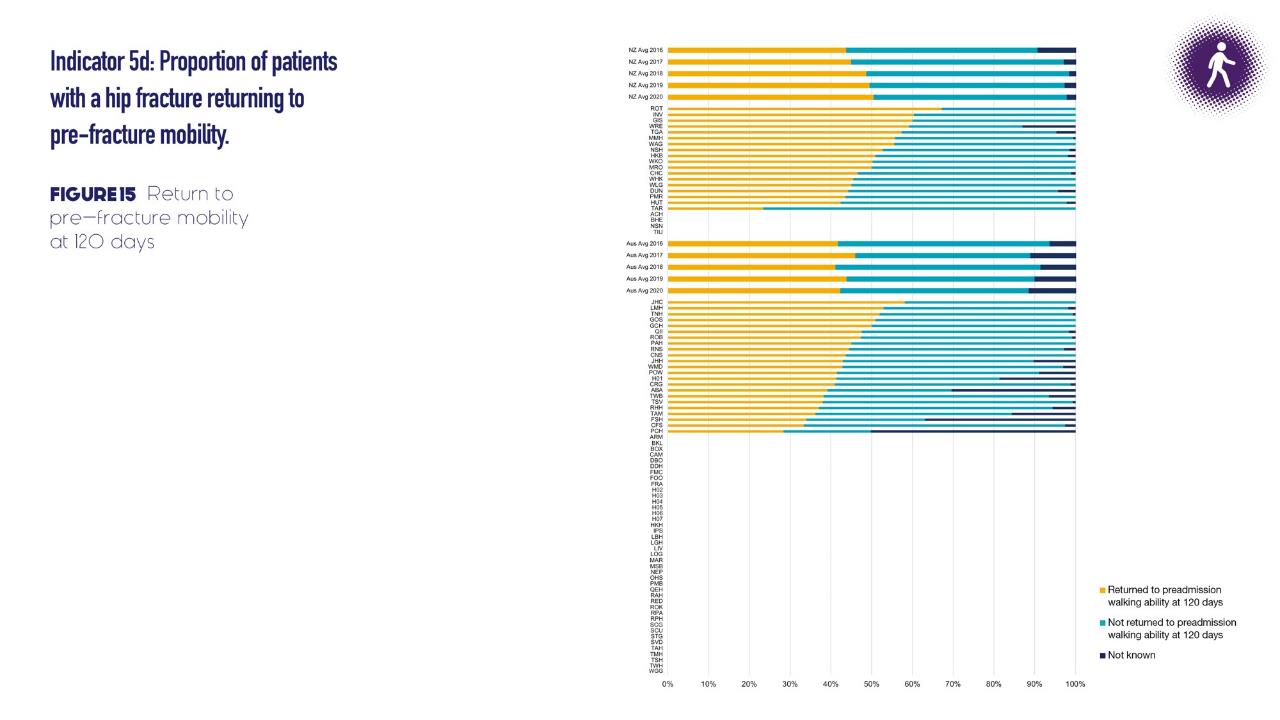 USE THIS AREA TO HIGHLIGHT HOSPITAL RESULTS
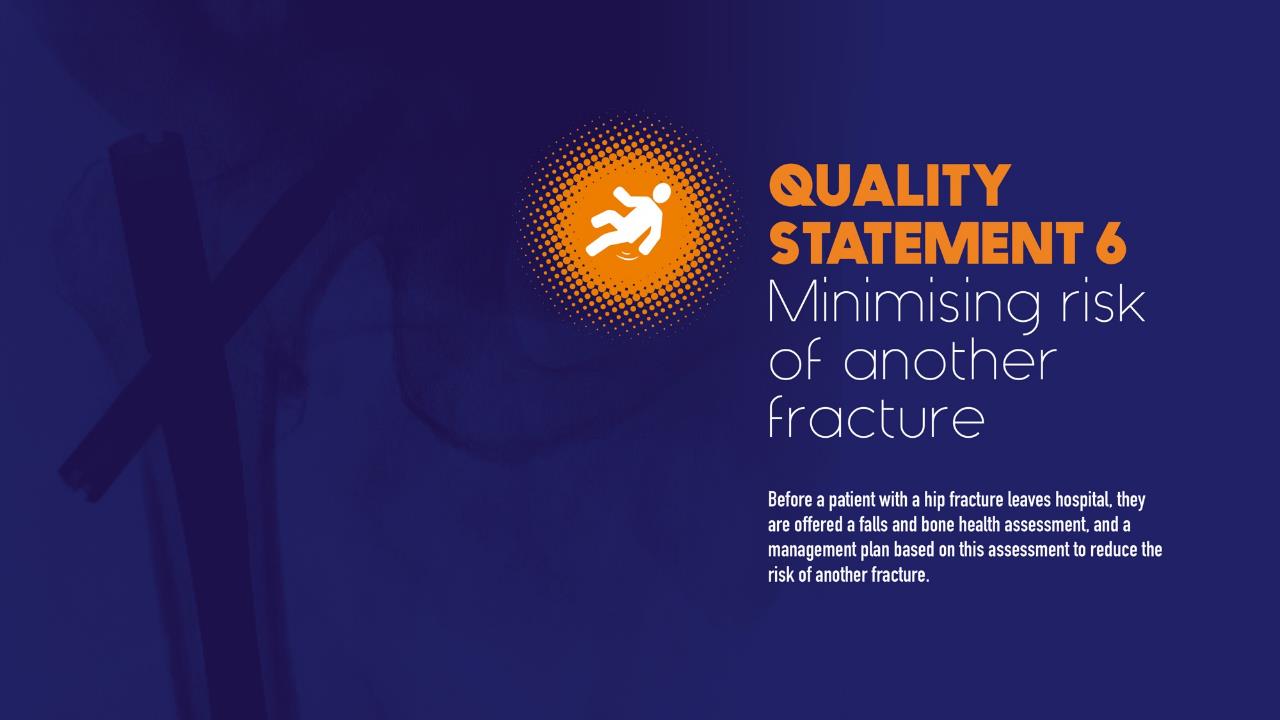 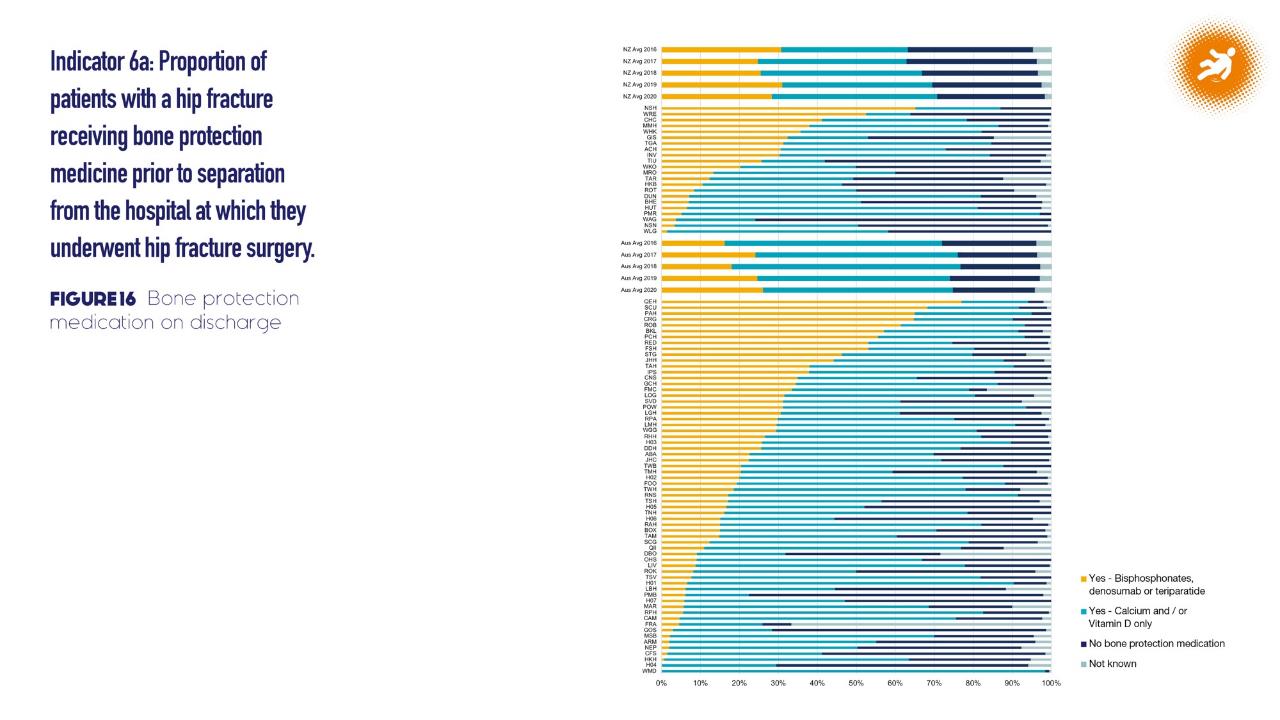 USE THIS AREA TO HIGHLIGHT HOSPITAL RESULTS
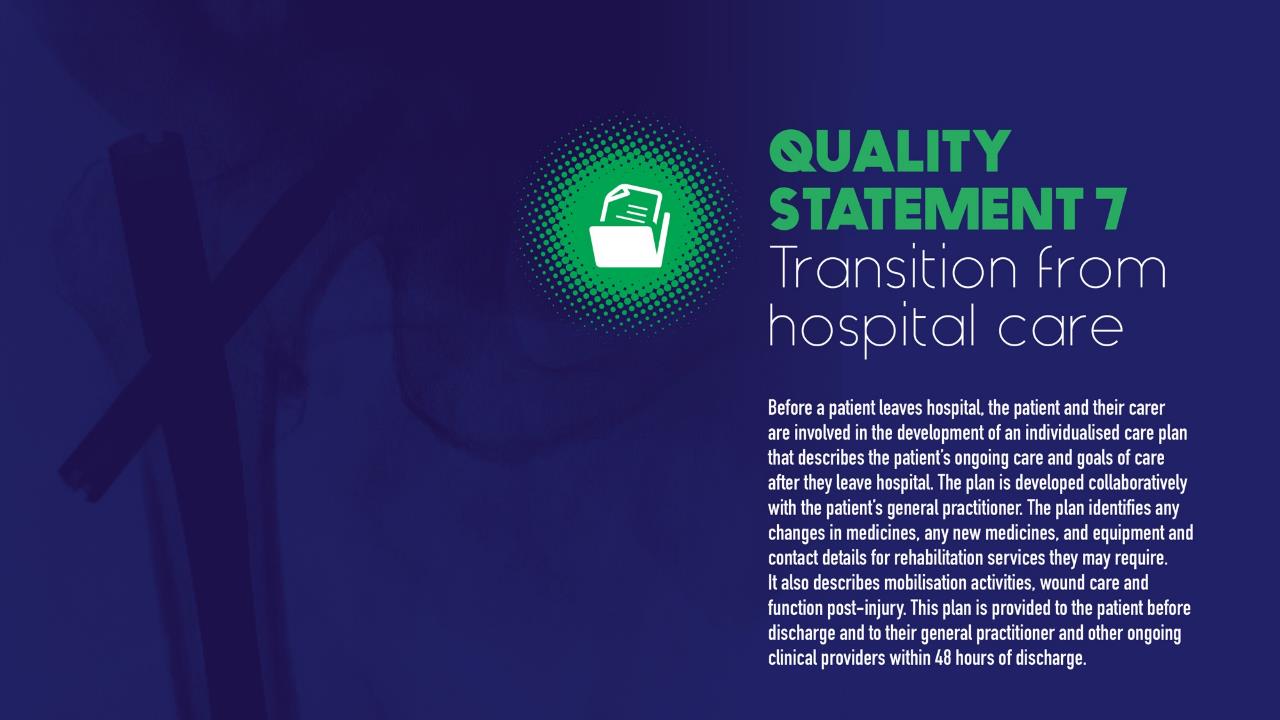 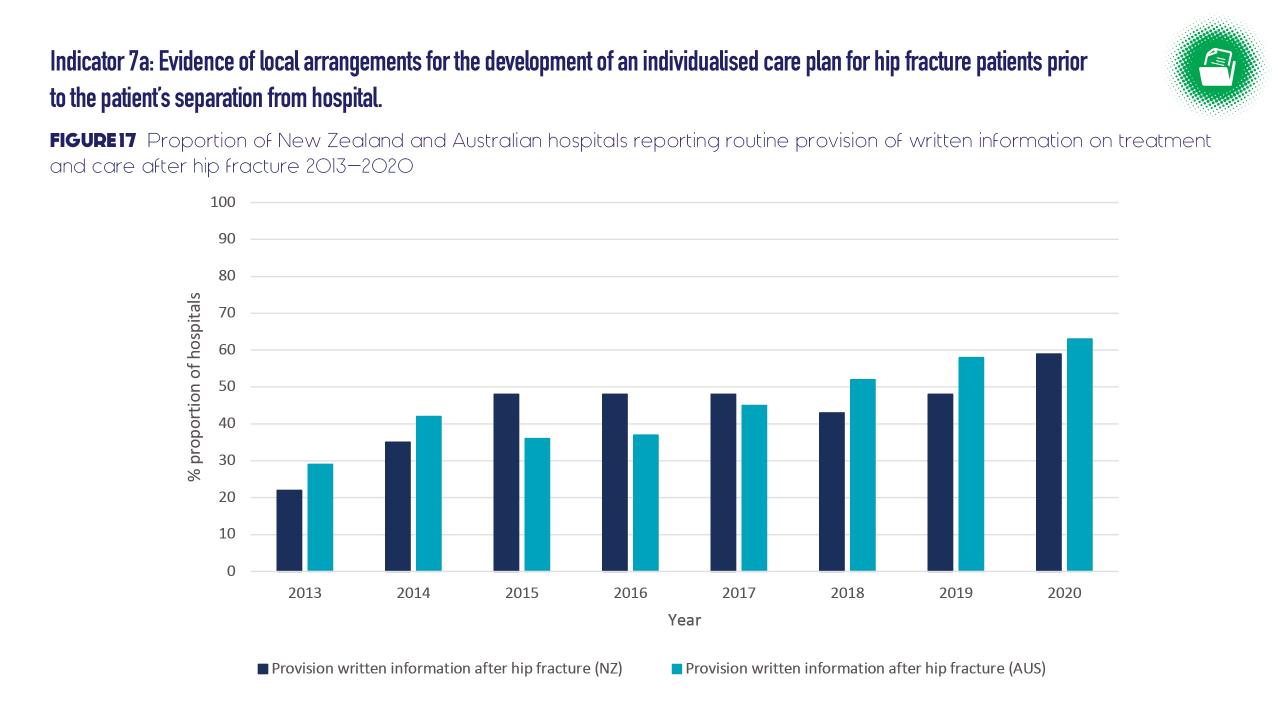 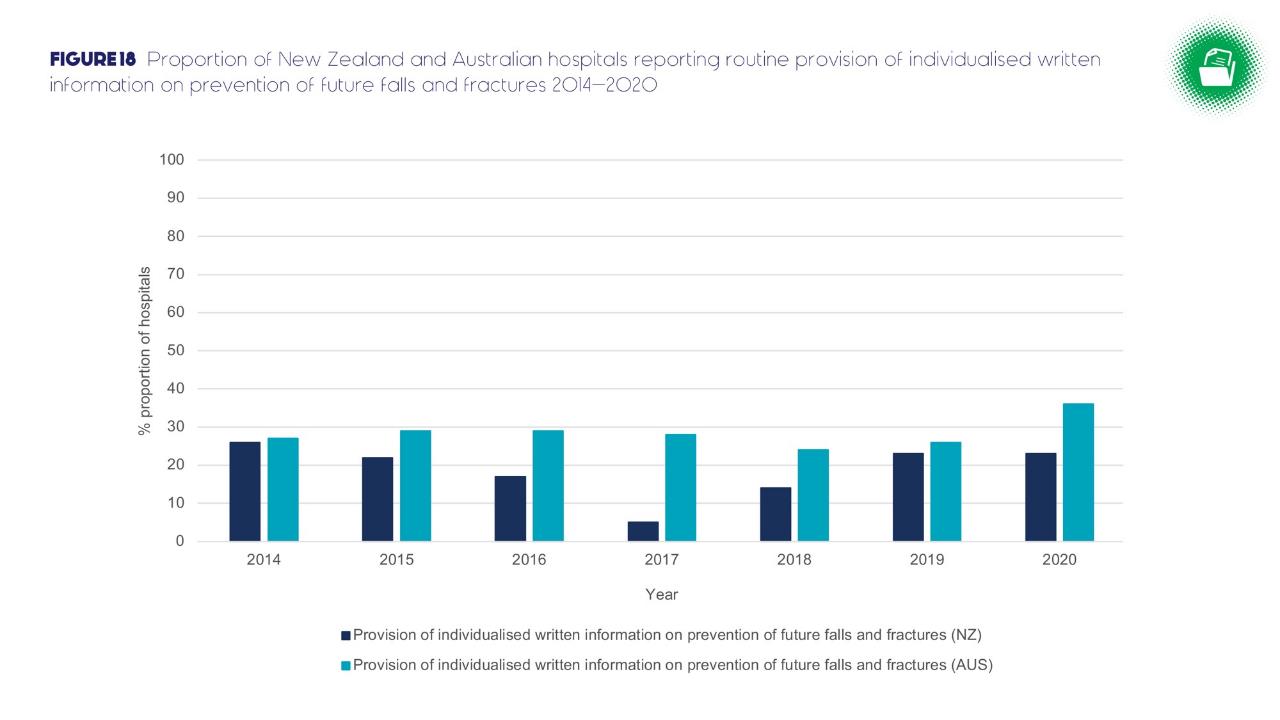 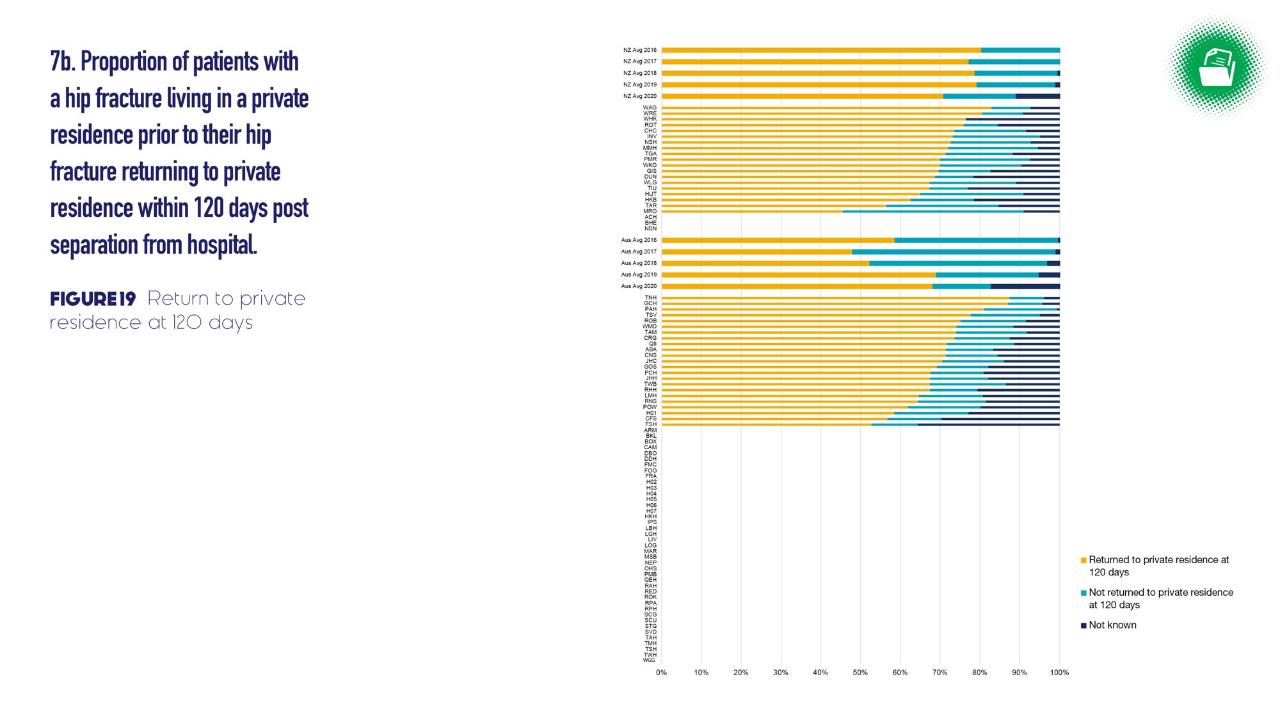 USE THIS AREA TO HIGHLIGHT HOSPITAL RESULTS
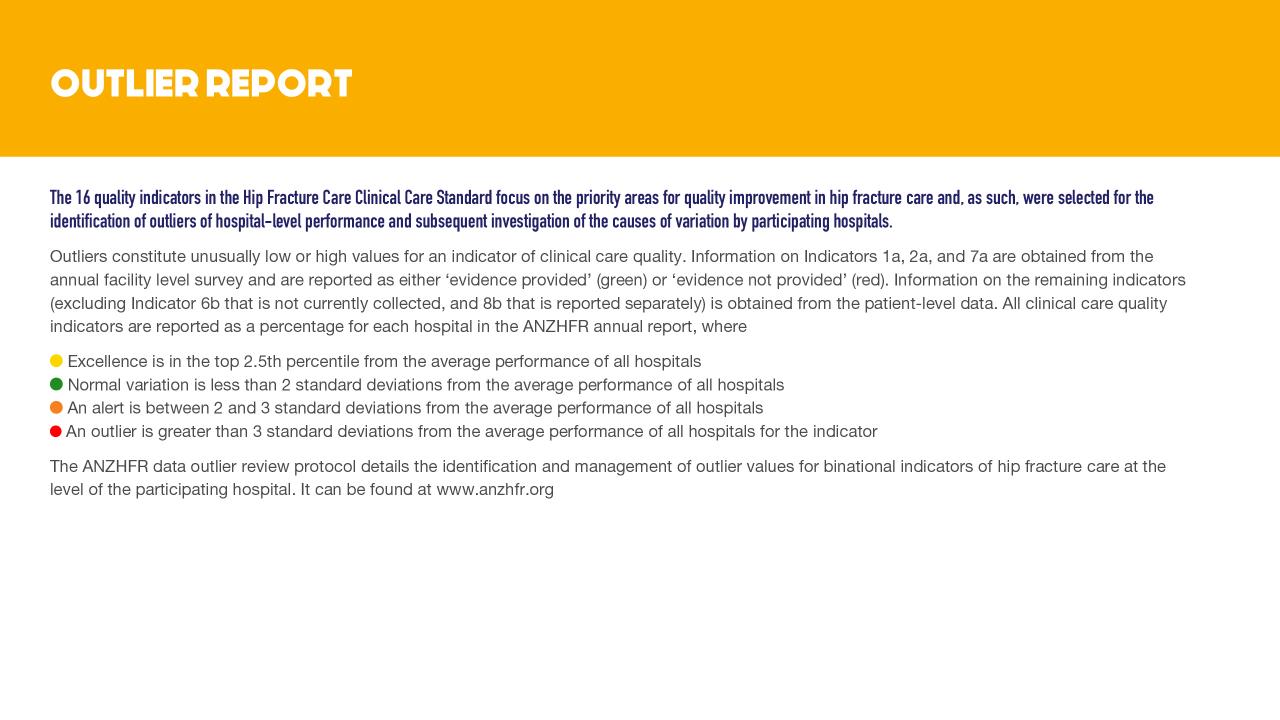 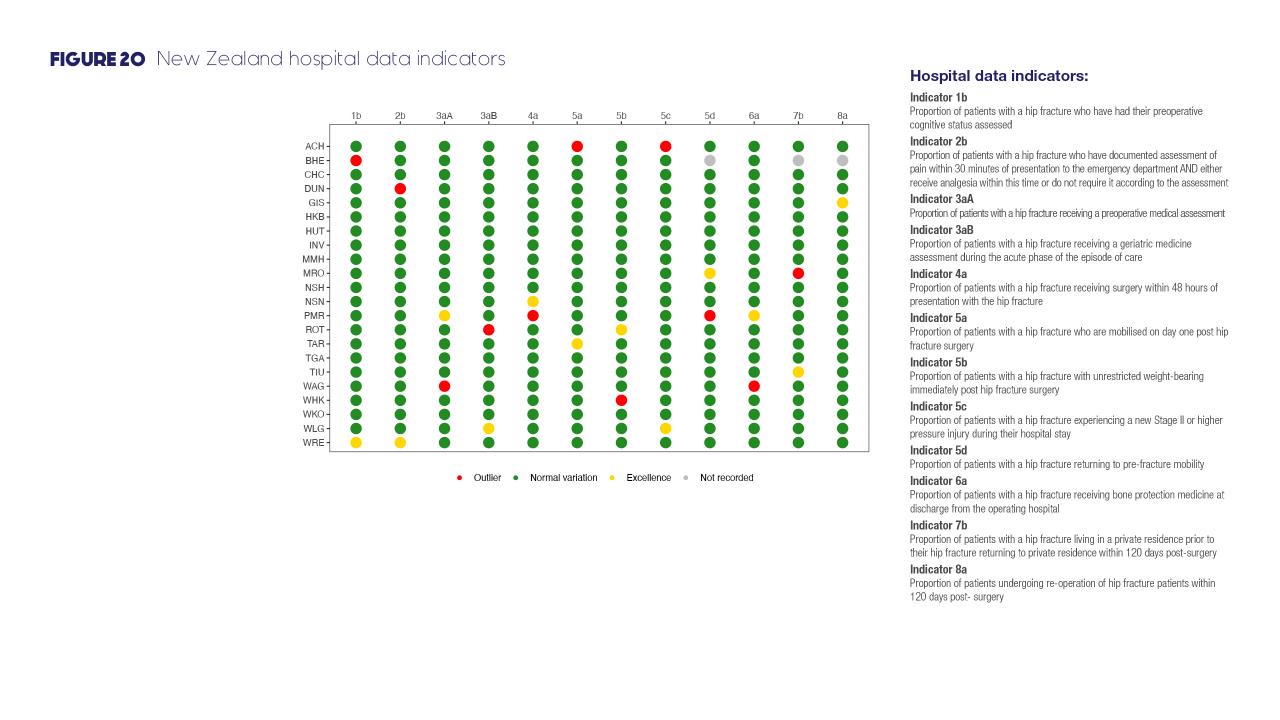 USE THIS AREA TO HIGHLIGHT HOSPITAL RESULTS
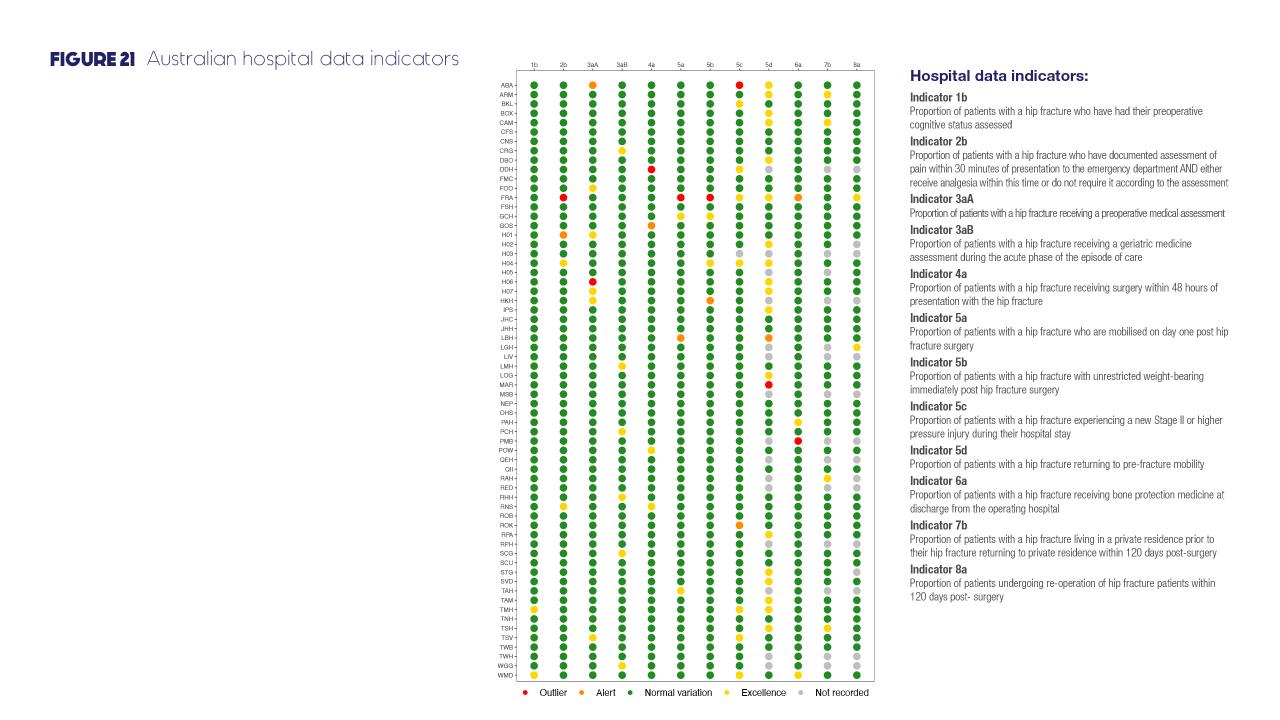 USE THIS AREA TO HIGHLIGHT HOSPITAL RESULTS
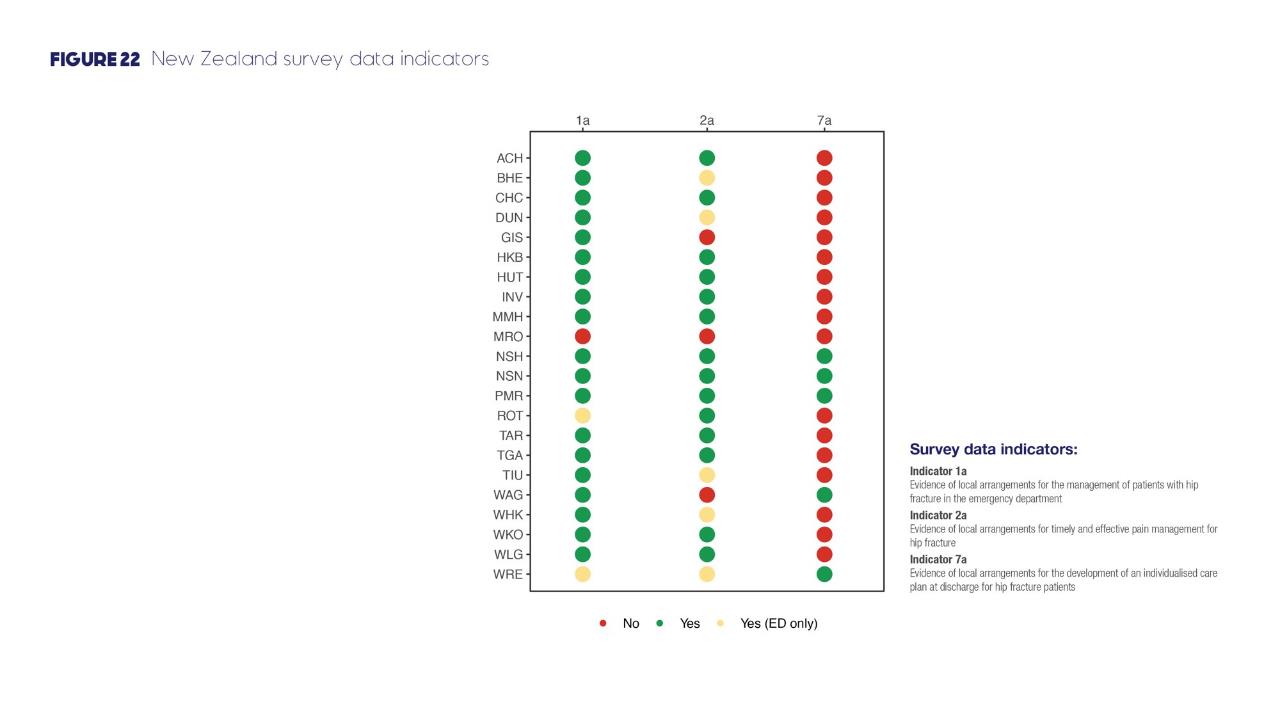 USE THIS AREA TO HIGHLIGHT HOSPITAL RESULTS
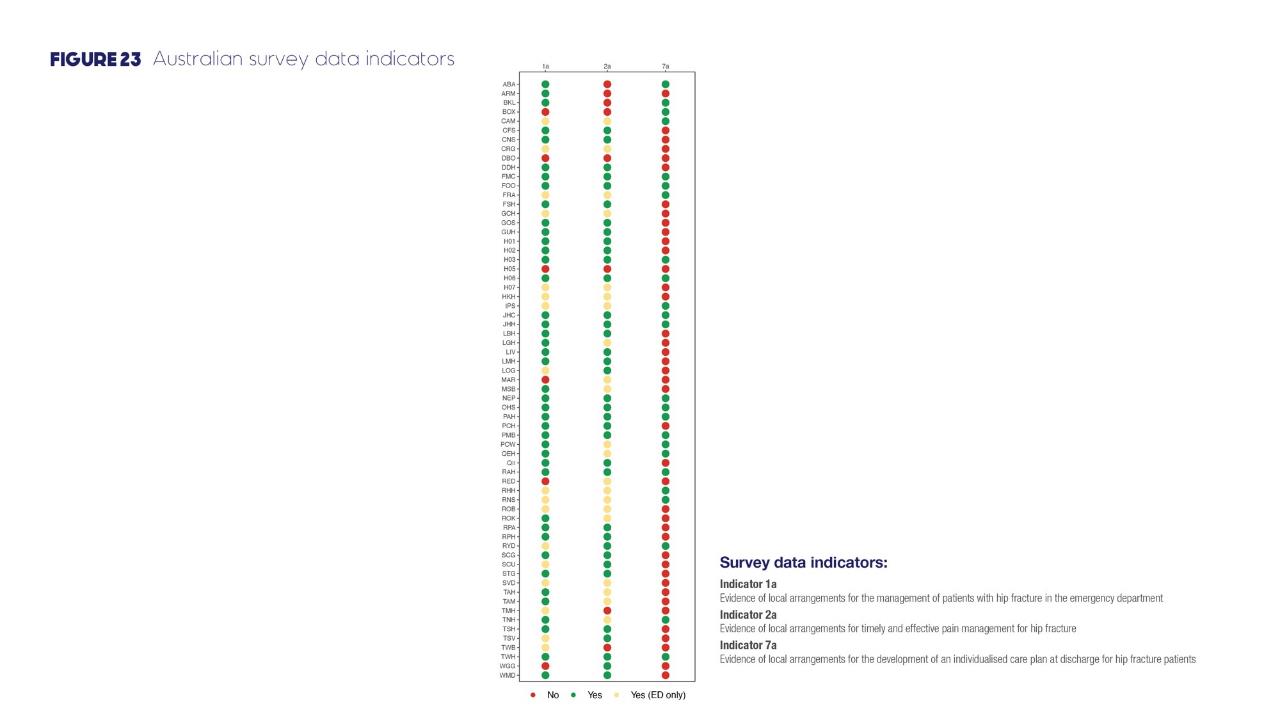 USE THIS AREA TO HIGHLIGHT HOSPITAL RESULTS
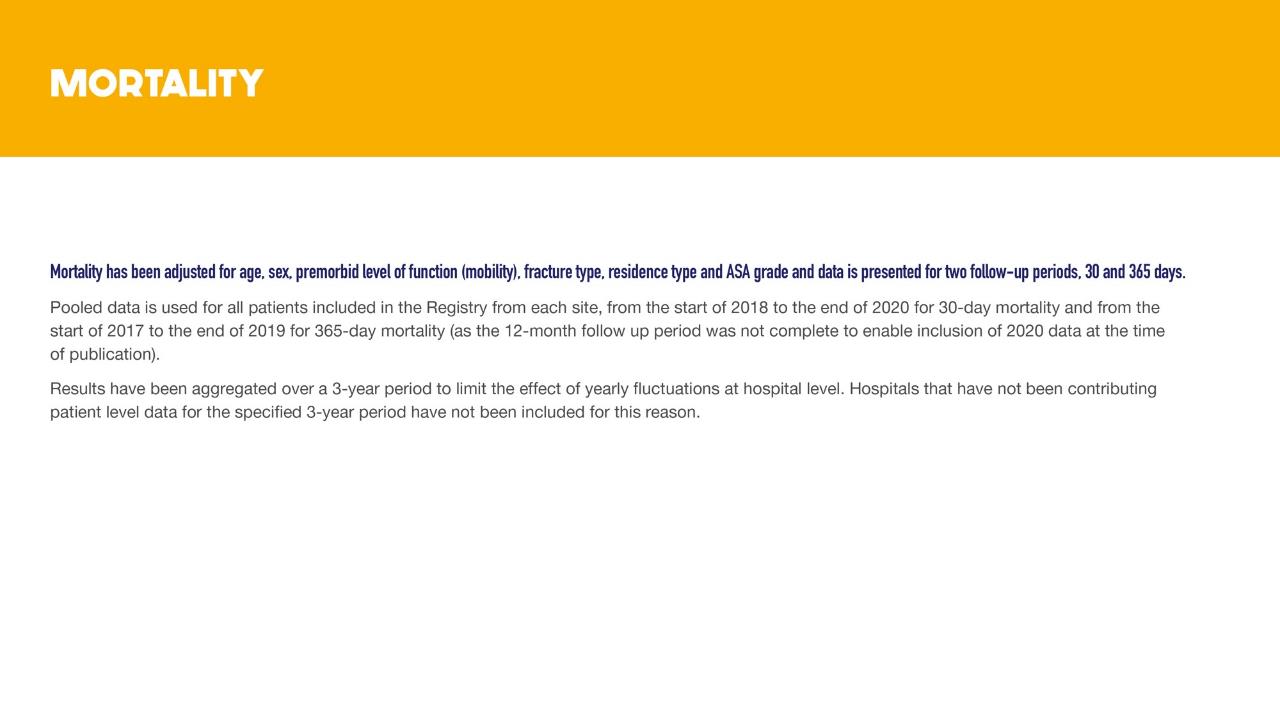 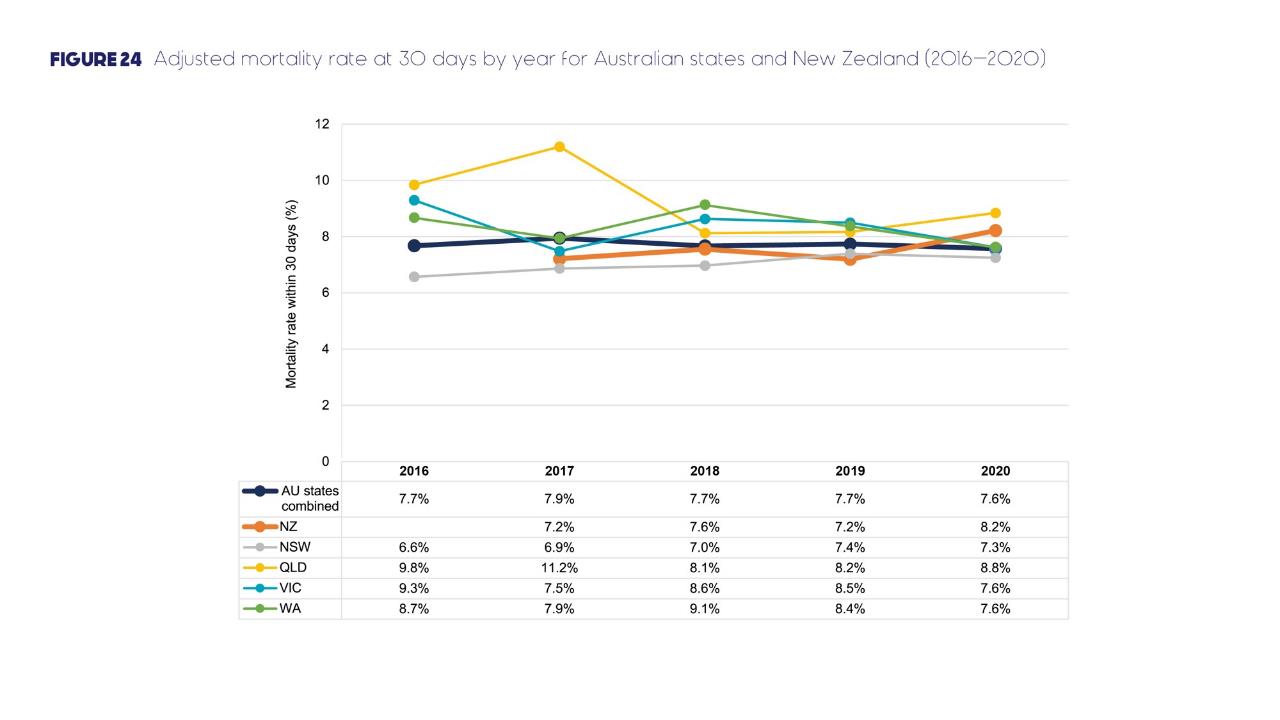 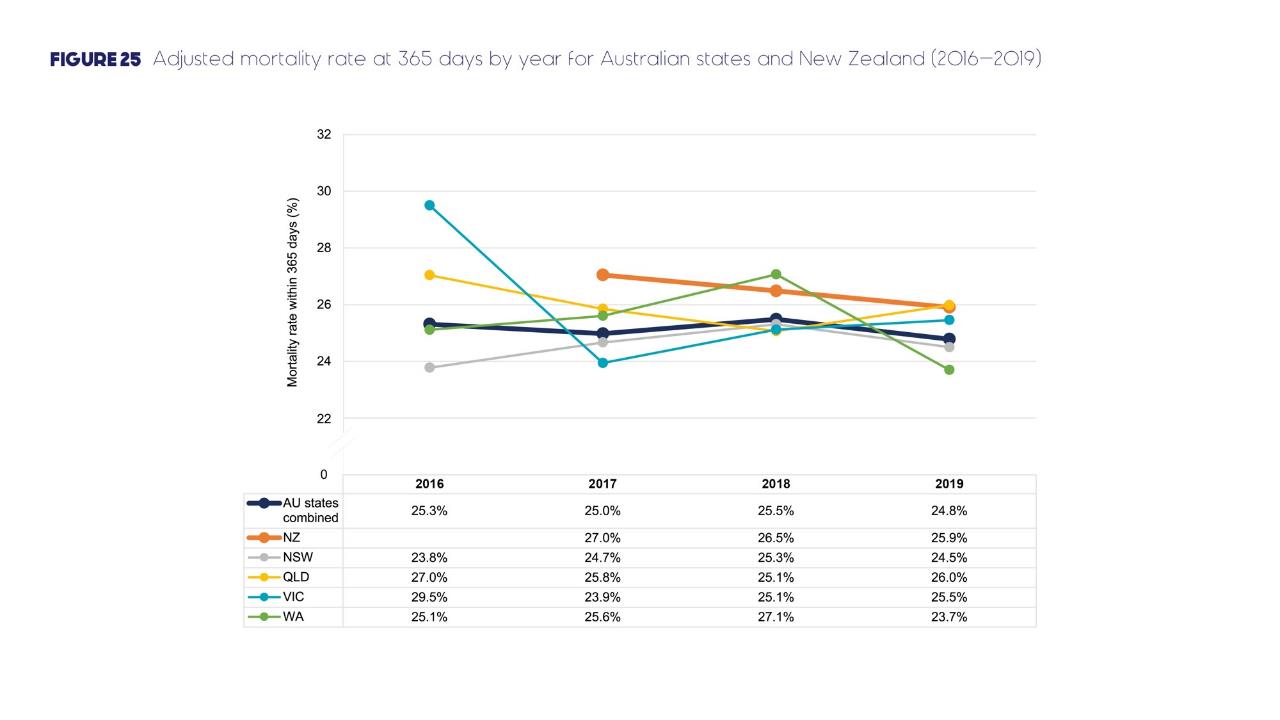 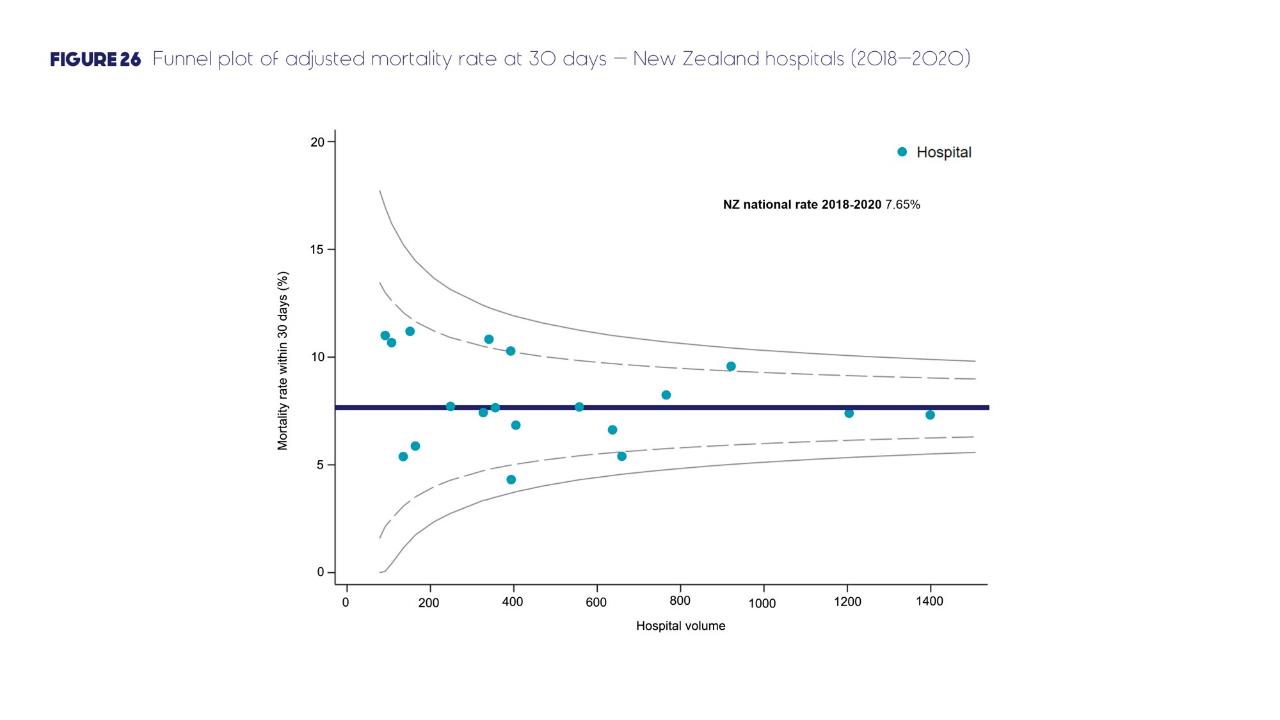 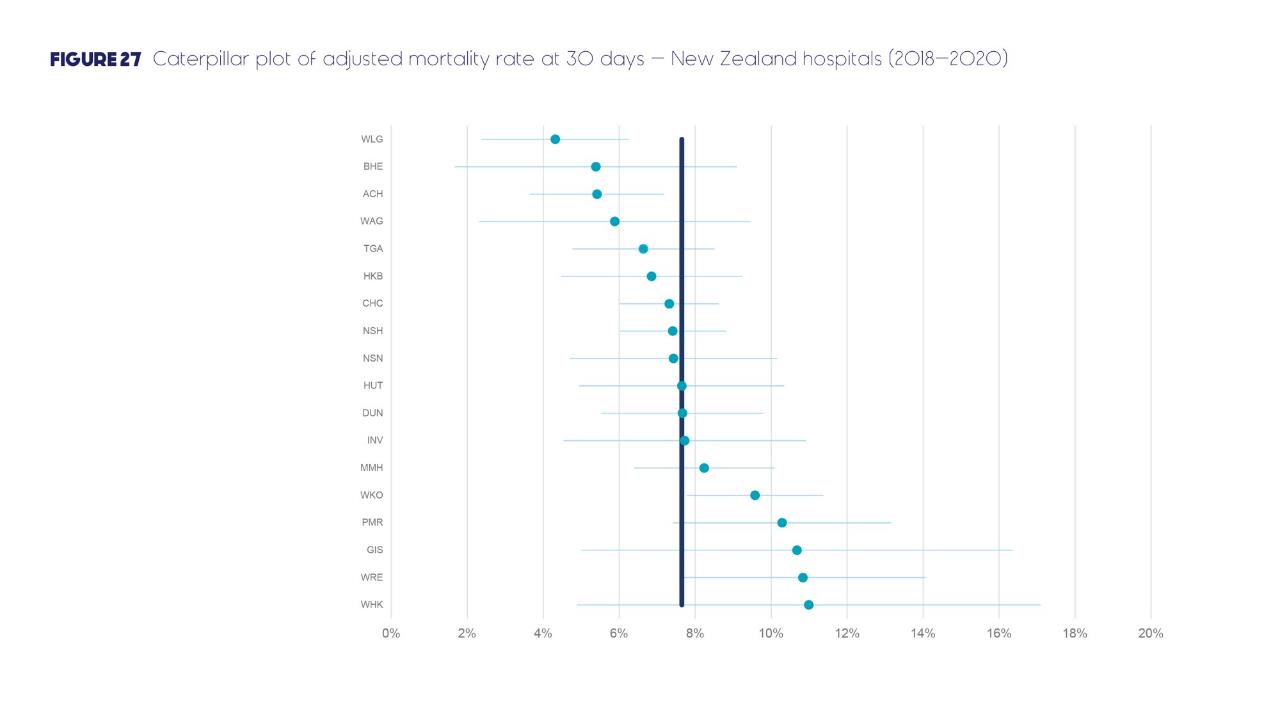 USE THIS AREA TO HIGHLIGHT HOSPITAL RESULTS
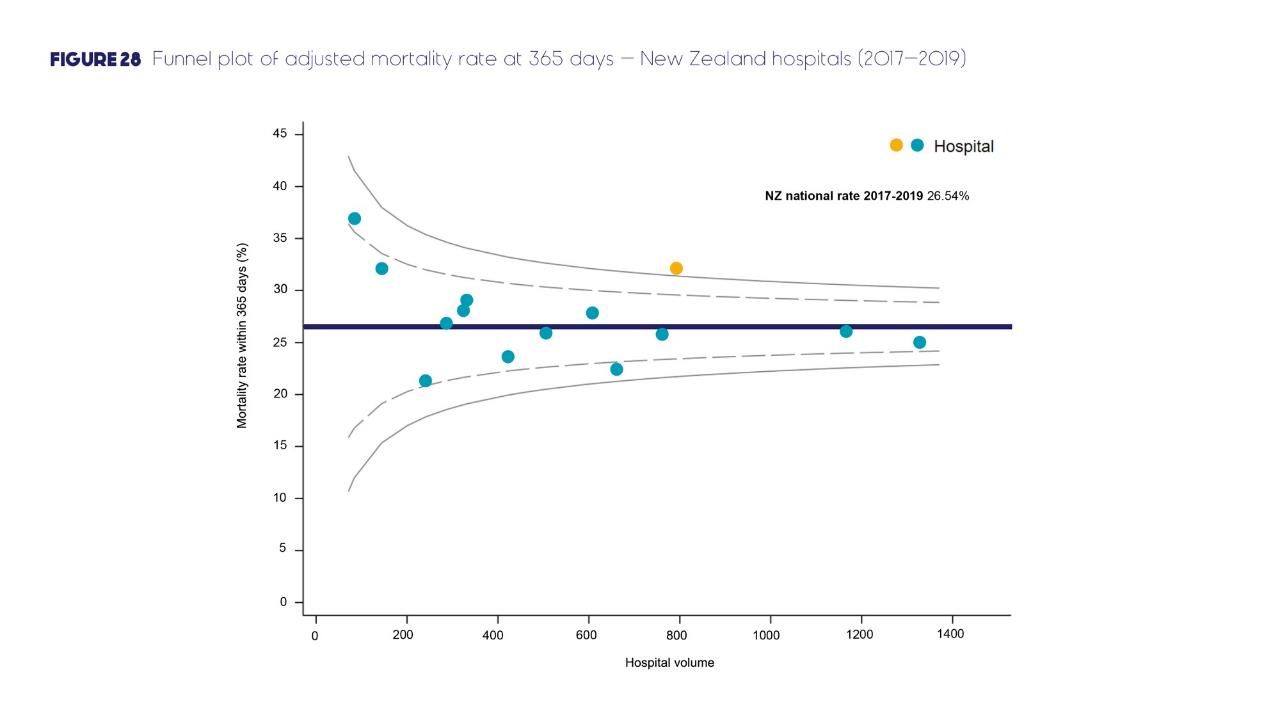 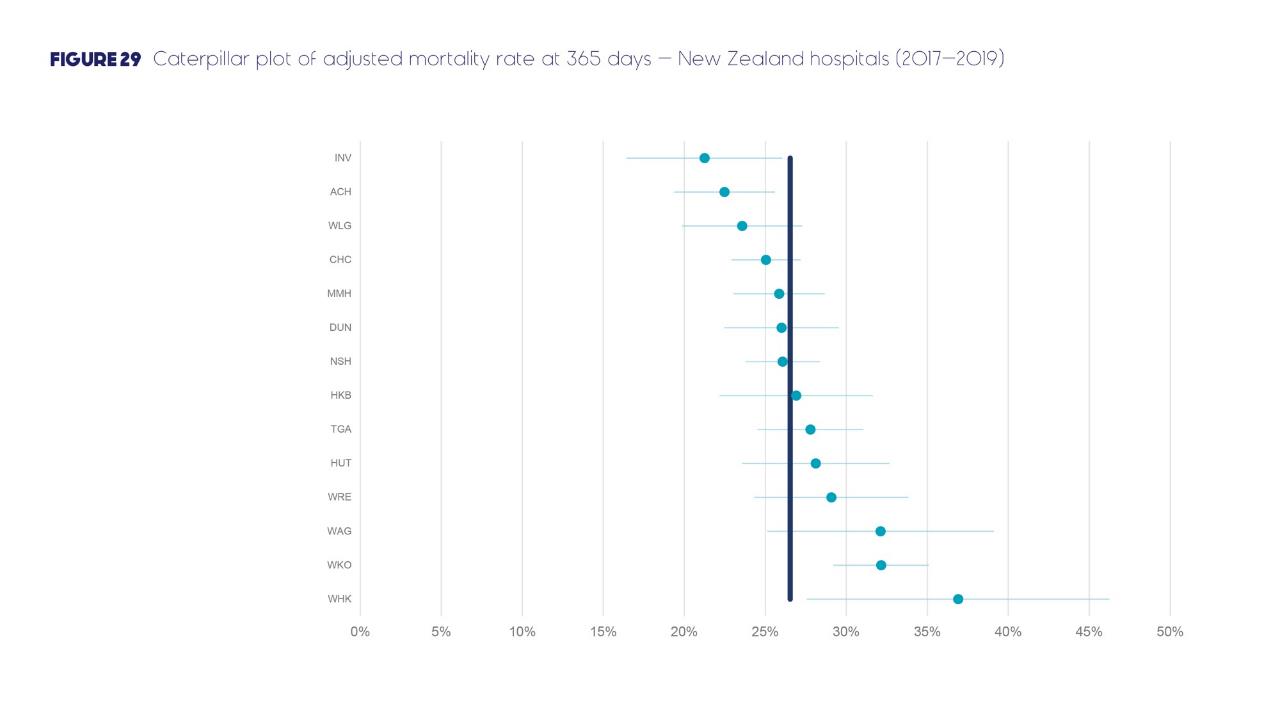 USE THIS AREA TO HIGHLIGHT HOSPITAL RESULTS
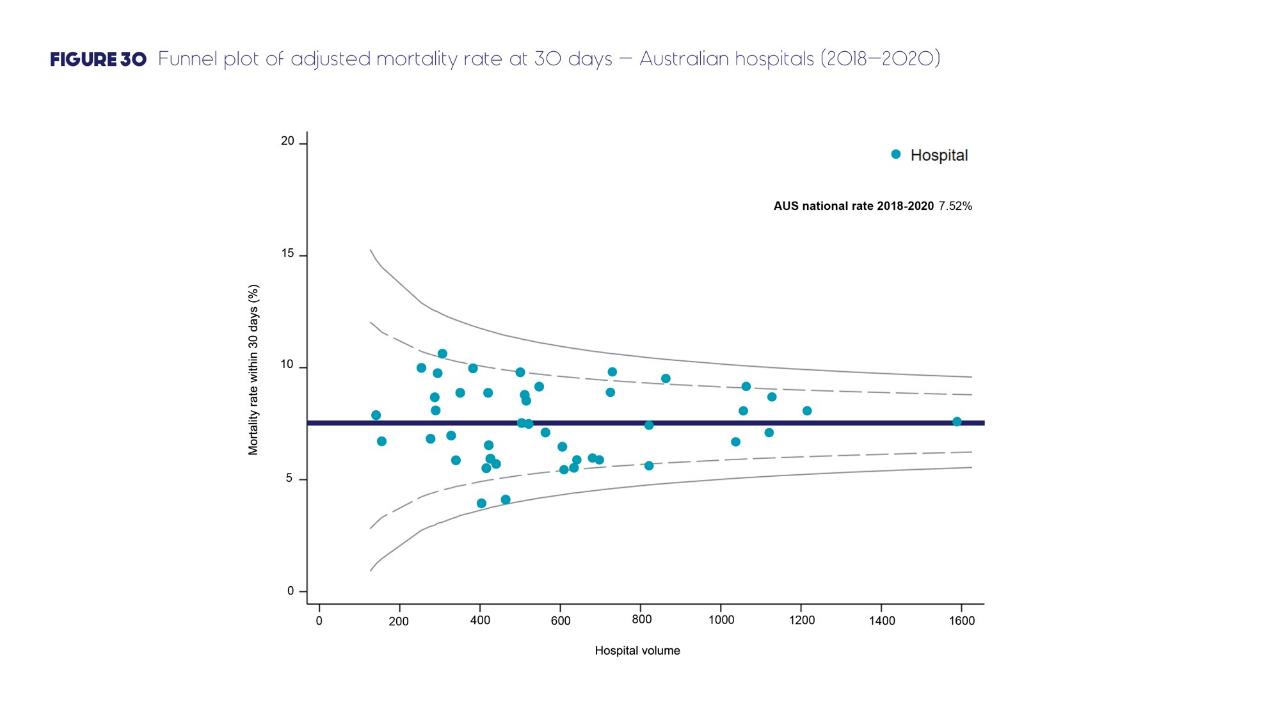 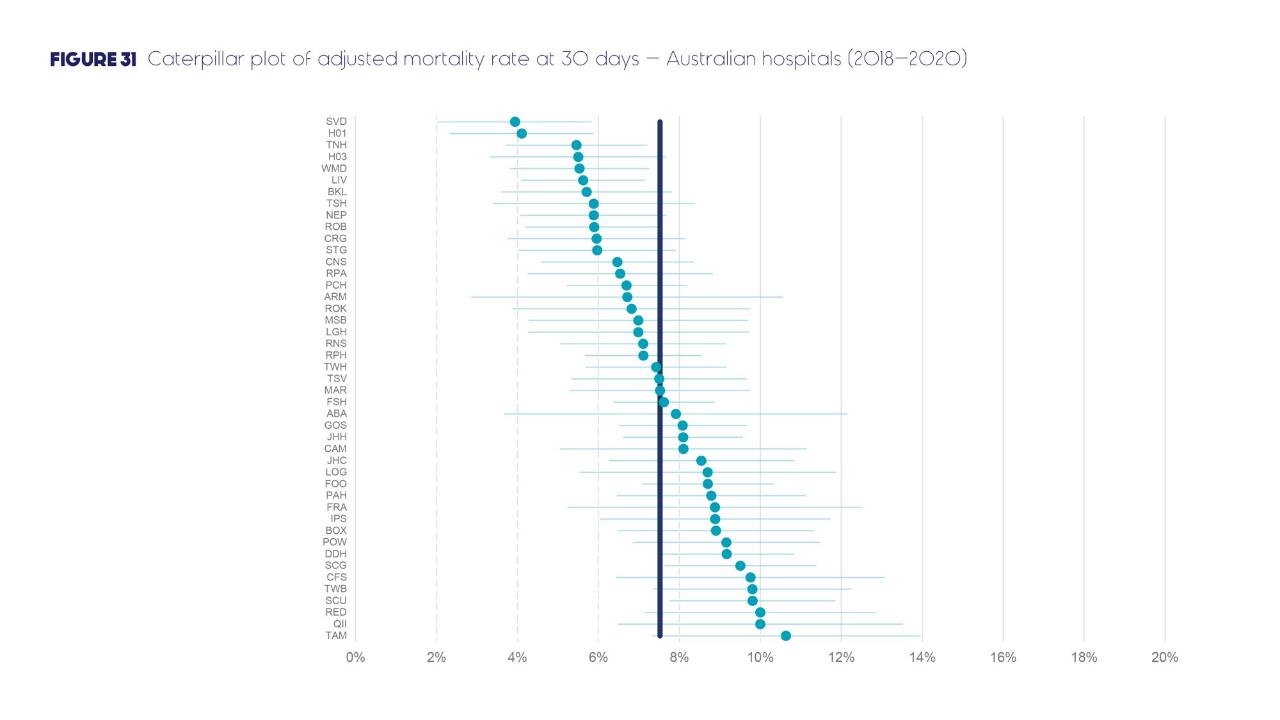 USE THIS AREA TO HIGHLIGHT HOSPITAL RESULTS
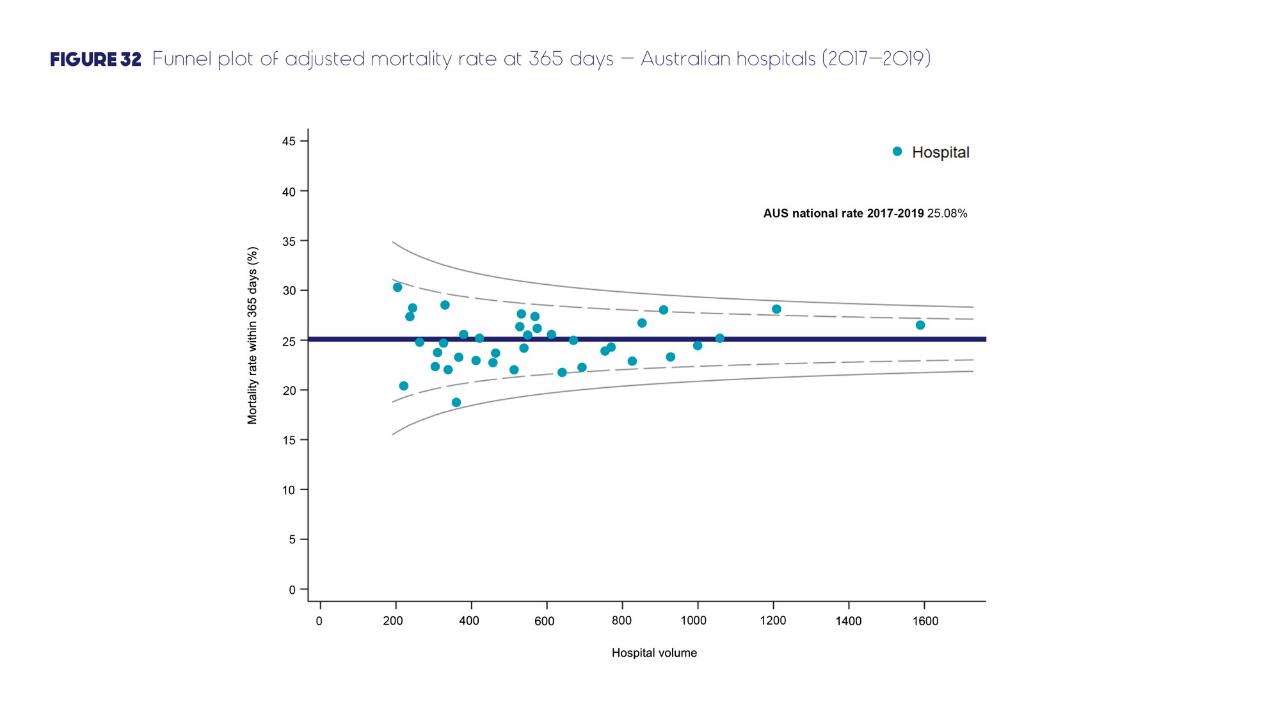 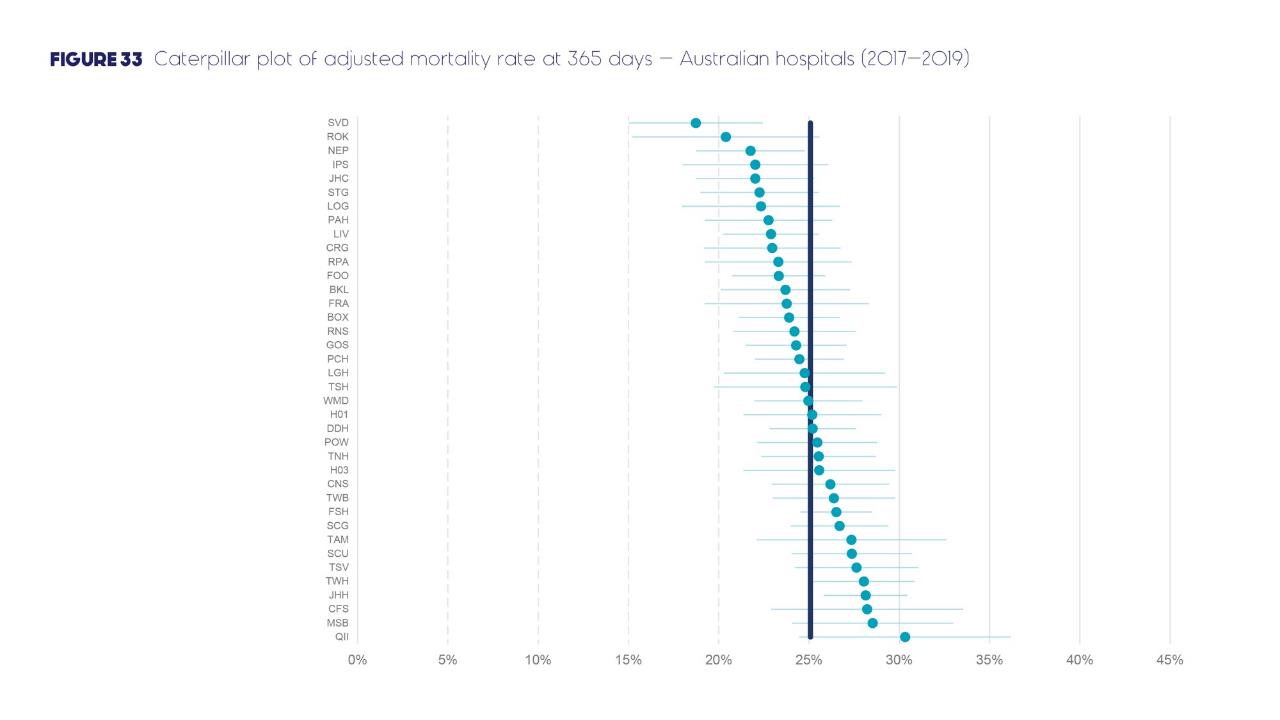 USE THIS AREA TO HIGHLIGHT HOSPITAL RESULTS
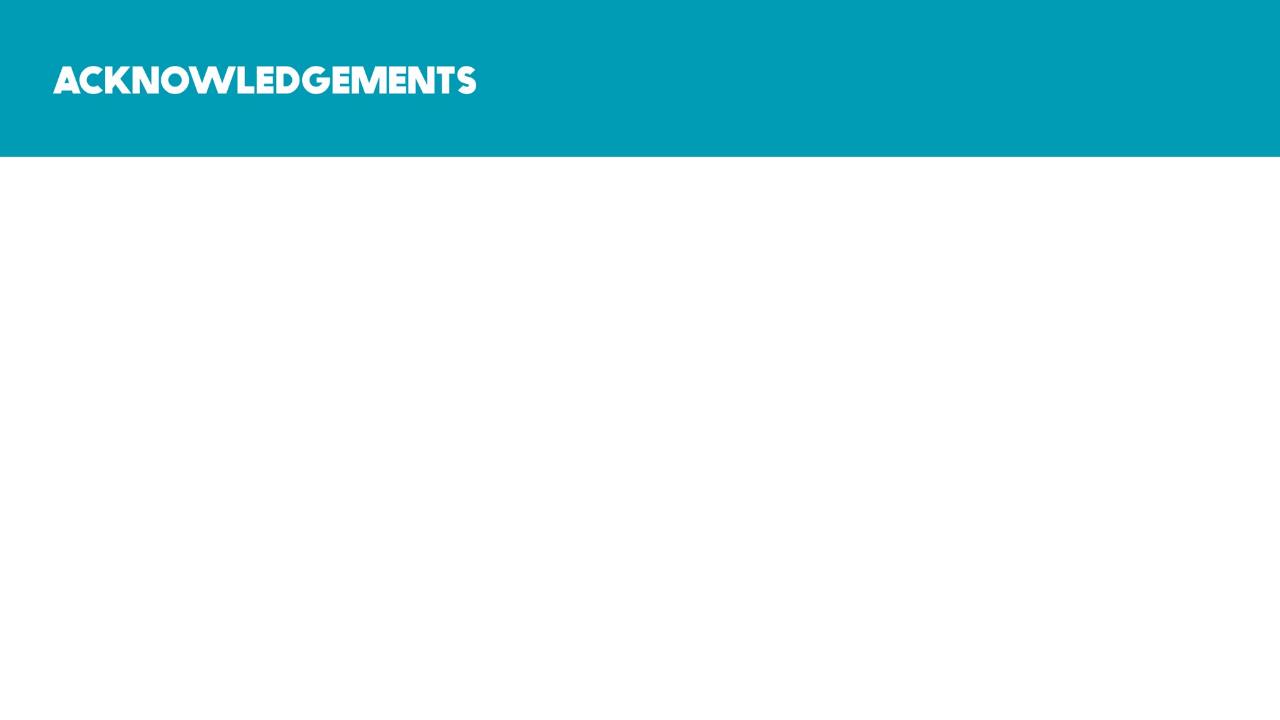 Text here